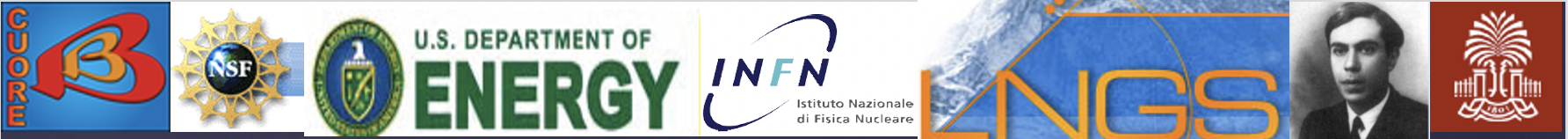 Some early History in Neutrino Physics; Cerca 1960s
Reducing Background in Germanium Detectors
Early Developments, Recent Applications
Some Issues  for CUPID

Frank Avignone 
University of South Carolina
Columbia, South Carolina, USA
1
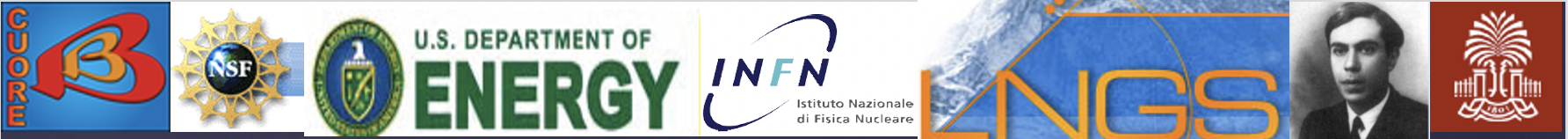 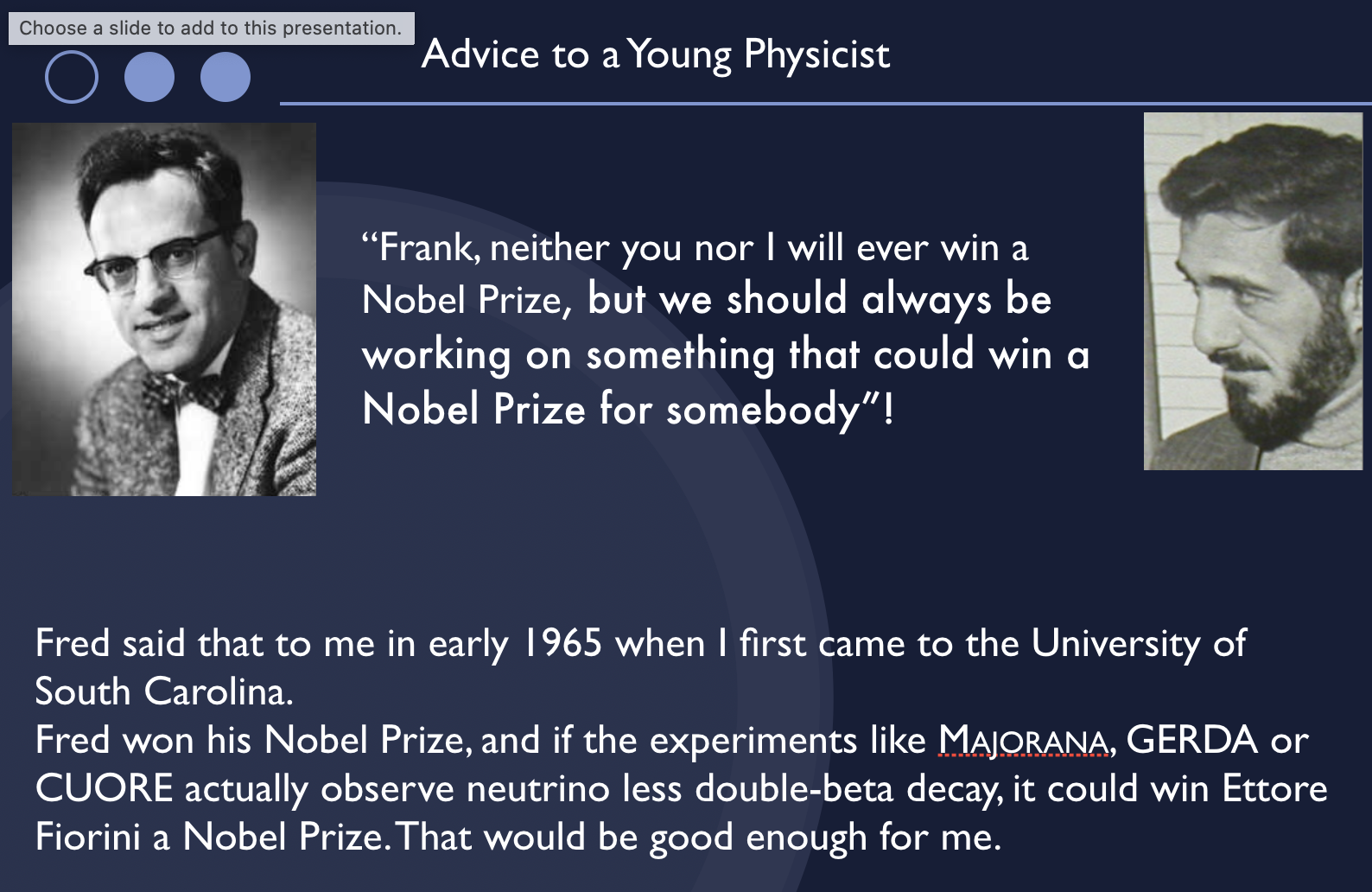 2
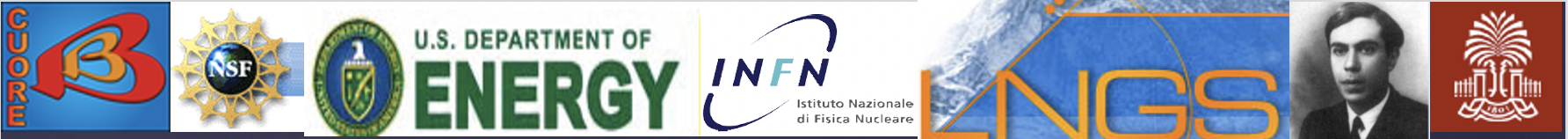 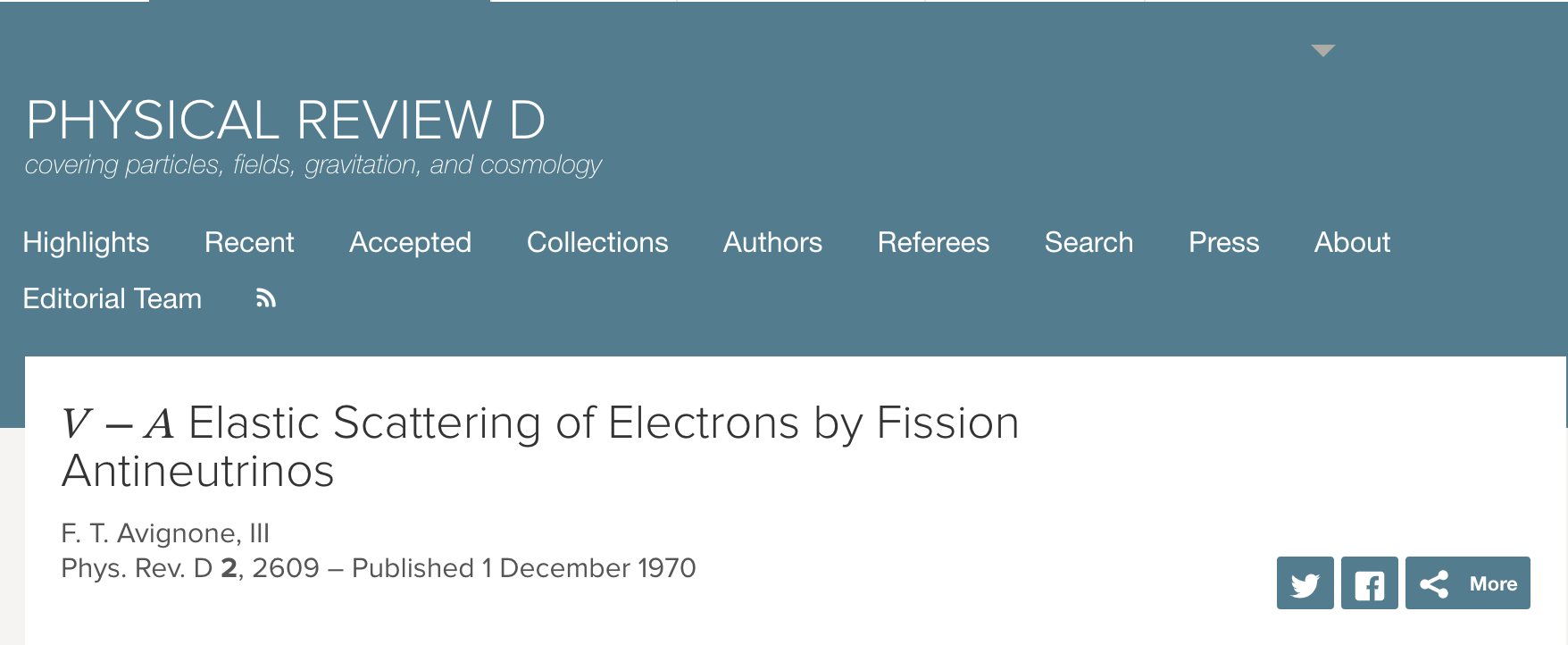 3
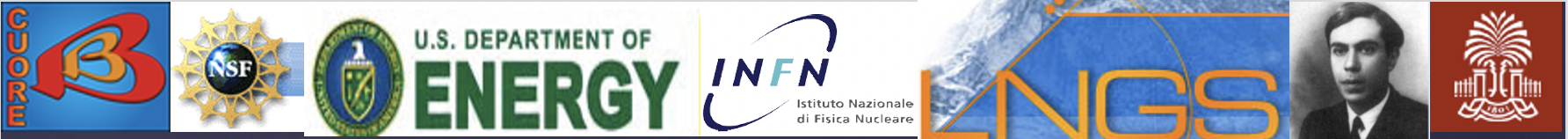 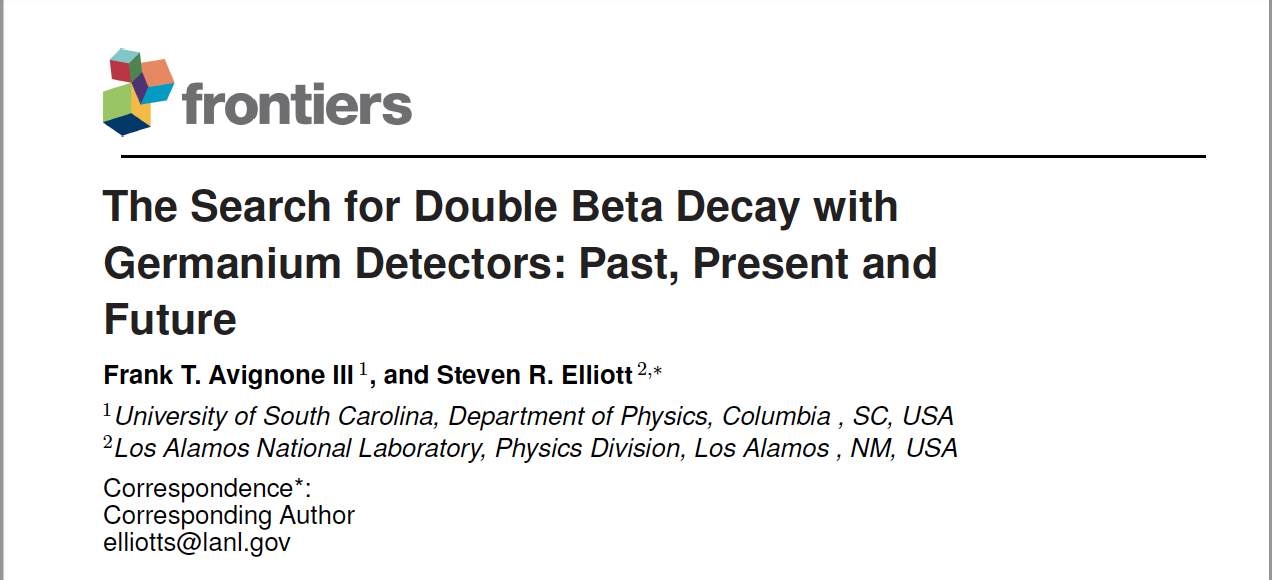 4
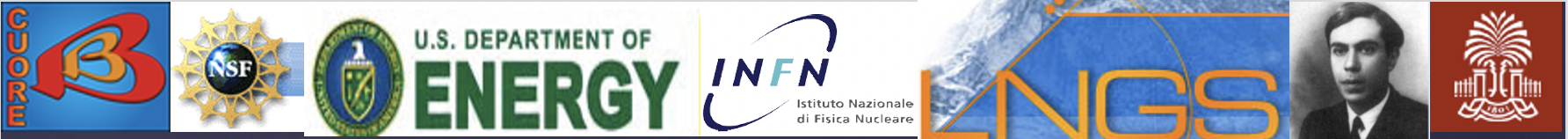 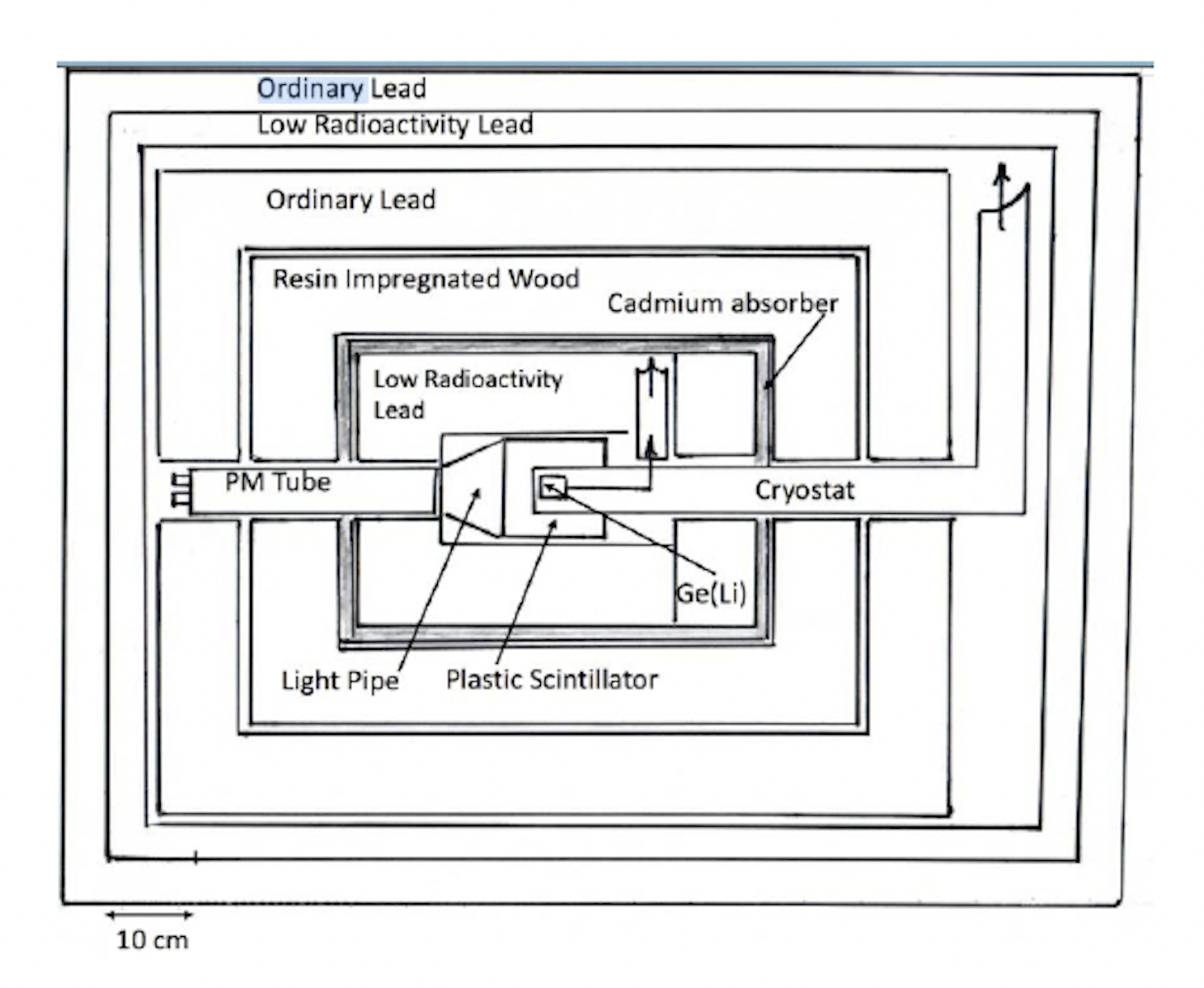 The Beginning of my story was reading the article by Ettore Fiorini et al., “A search for lepton non-conservation in double beta decay with a germanium detector.” Physics Letters B 25 (1967) 602

This started a long series of experiments finally ending with isotopic enrichment with: GERDA, MAJORANA and LEGEND-200 and  the projected future LEGEND-1000.
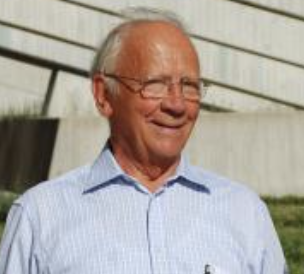 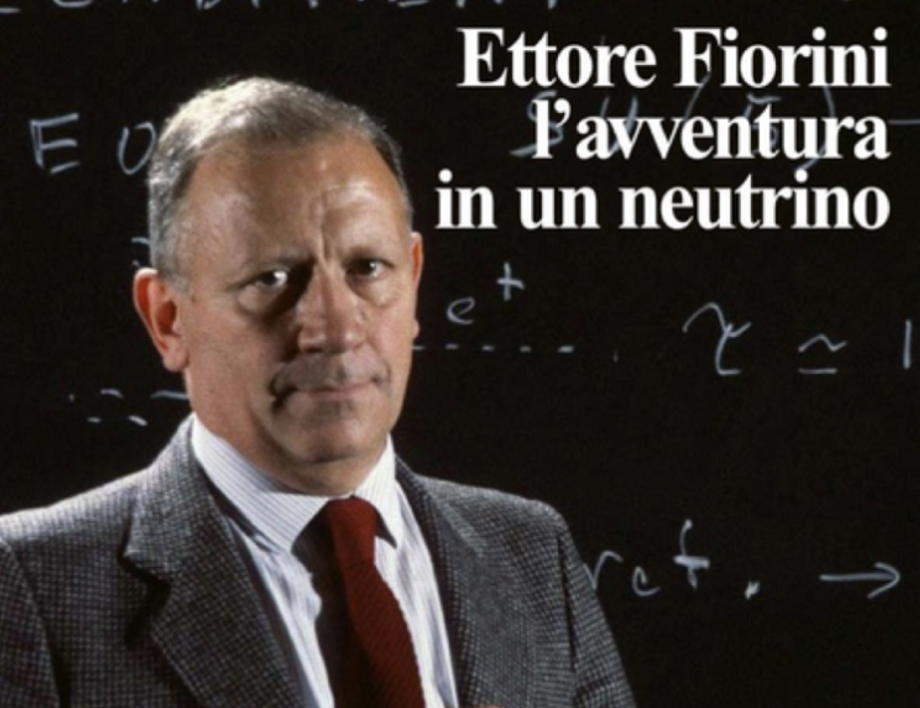 The Mont Blanc Tunnel Experiment
5
April 1933 to April 2023
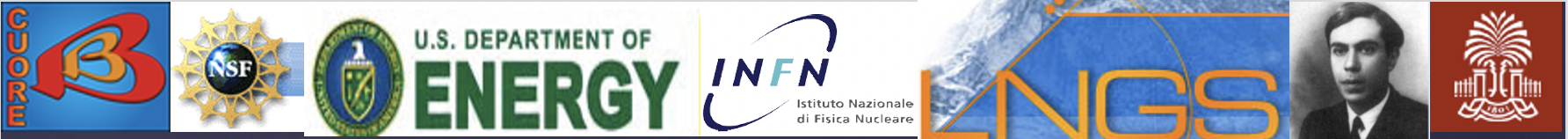 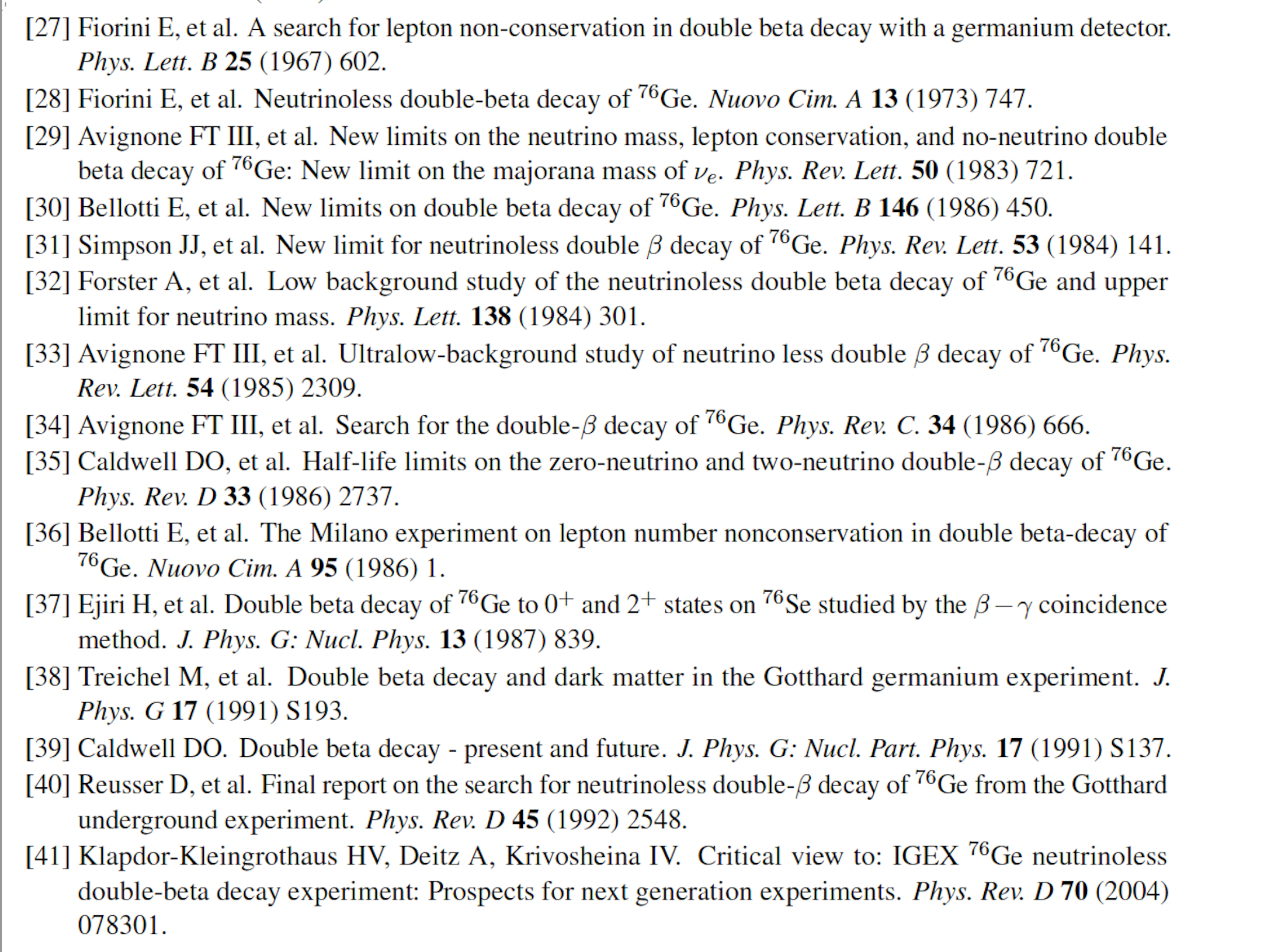 6
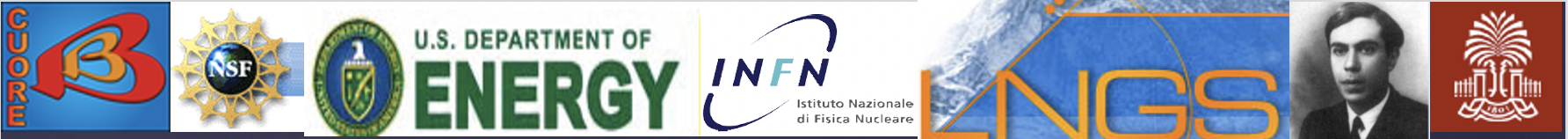 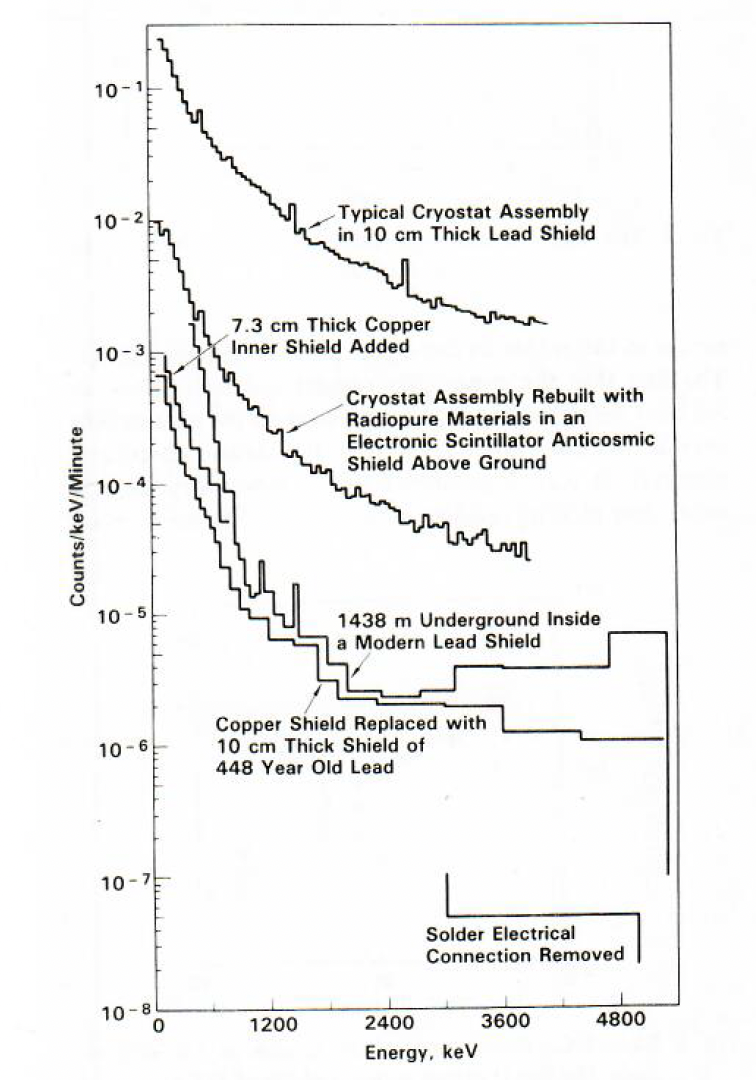 PNL-USC 1980 - 1983
A.   Ordinary Cryostat Assembly and 10 cm of lead
 
B.    New Cryostat, Selected Materials, Anti-cosmic Shield, Above Ground

C.     4000 Meter Water Equivalent Overburden, Modern Lead & Copper     
         Inner Shield

D.     Replace Copper Shield With 10 cm of 448 Year old Spanish Galleon
         Ballast Lead

E.      Replace a Lead Solder Connection with a Crimp Connector.
A
B
C
D
E
7
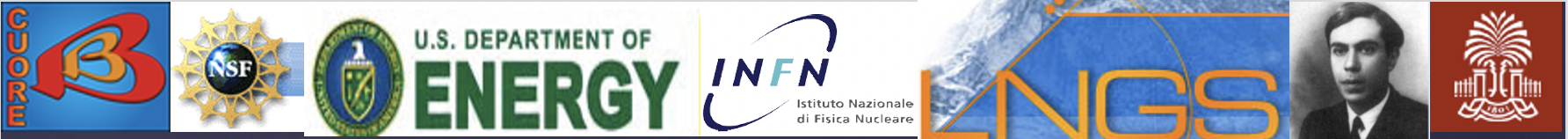 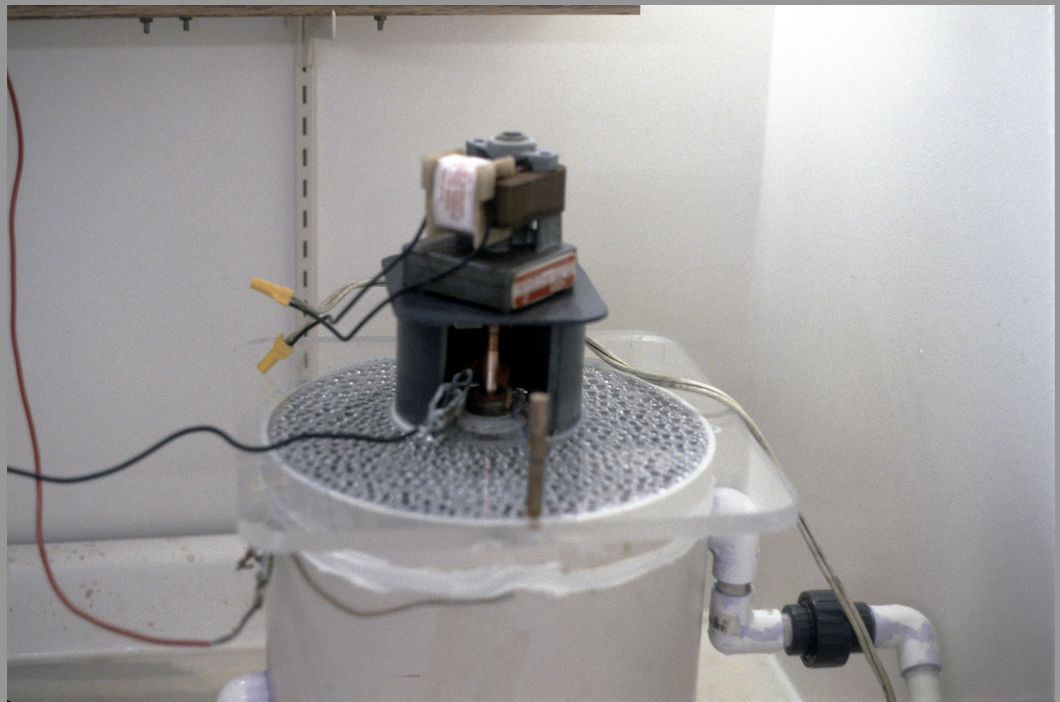 Let’s Try Electroforming a Copper Cryostat!
8
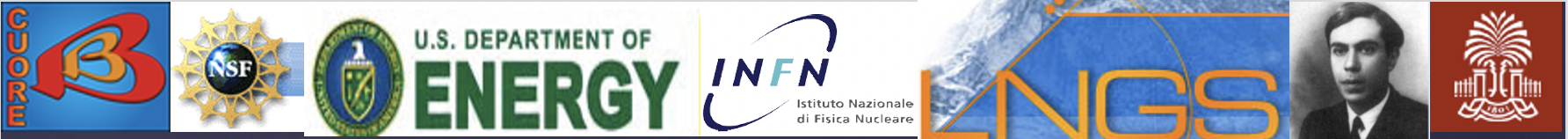 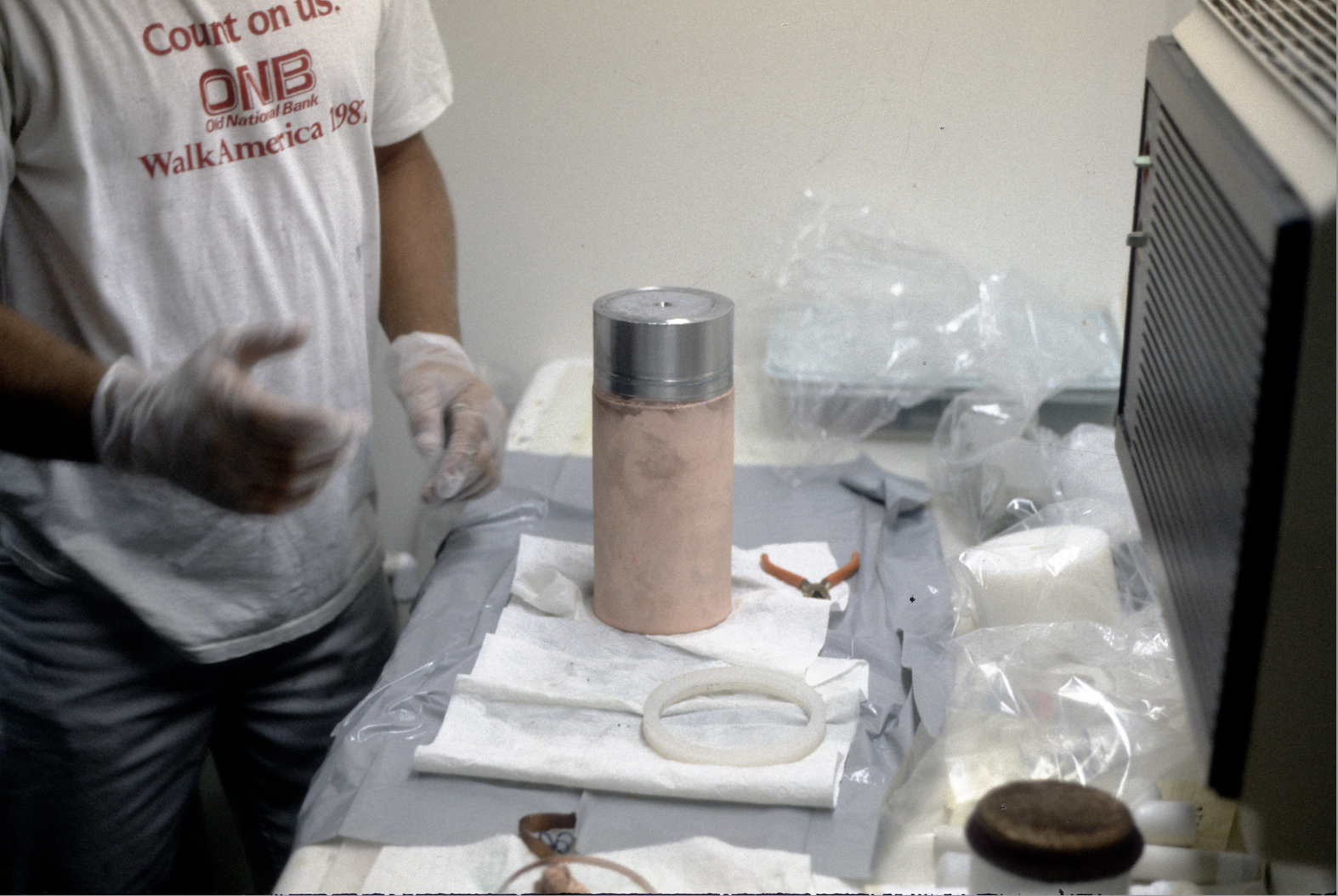 Looks Promising!
9
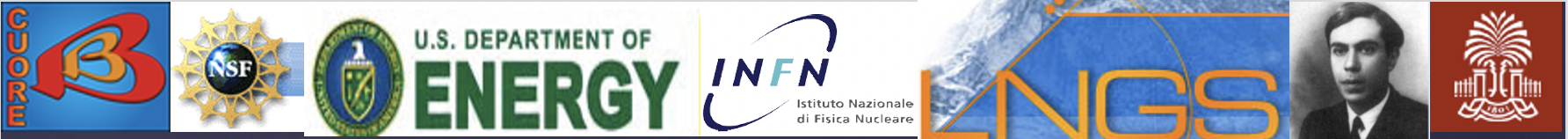 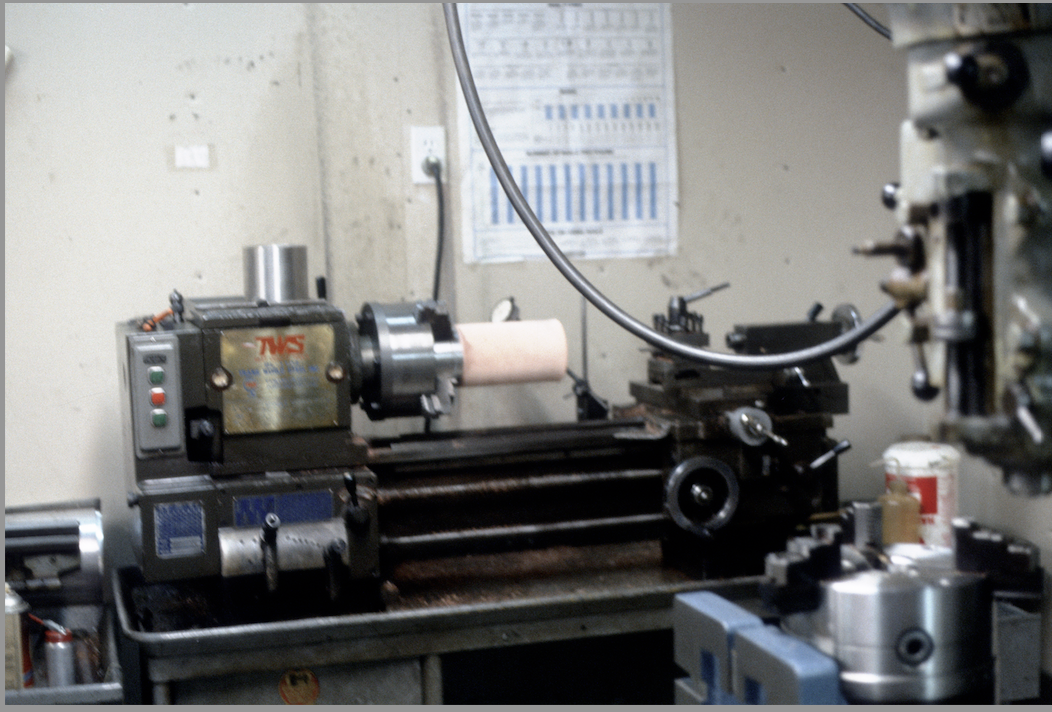 Cerca 1983, Jim Reeves’ Garage
10
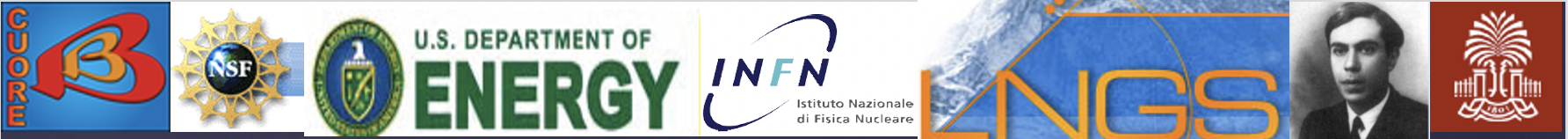 This Was Our First Attempt Made in the Early 1980s For the First Dark=Matter Search
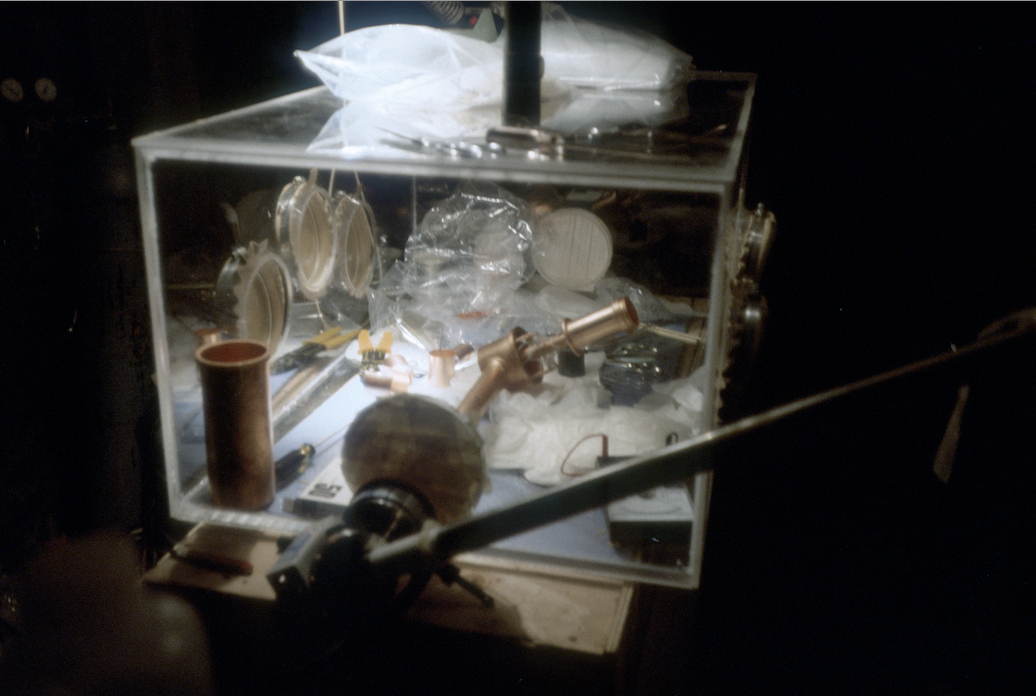 11
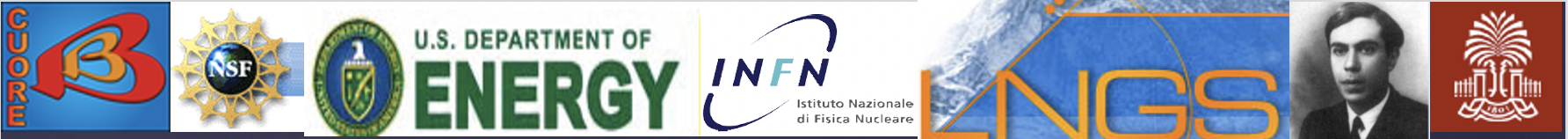 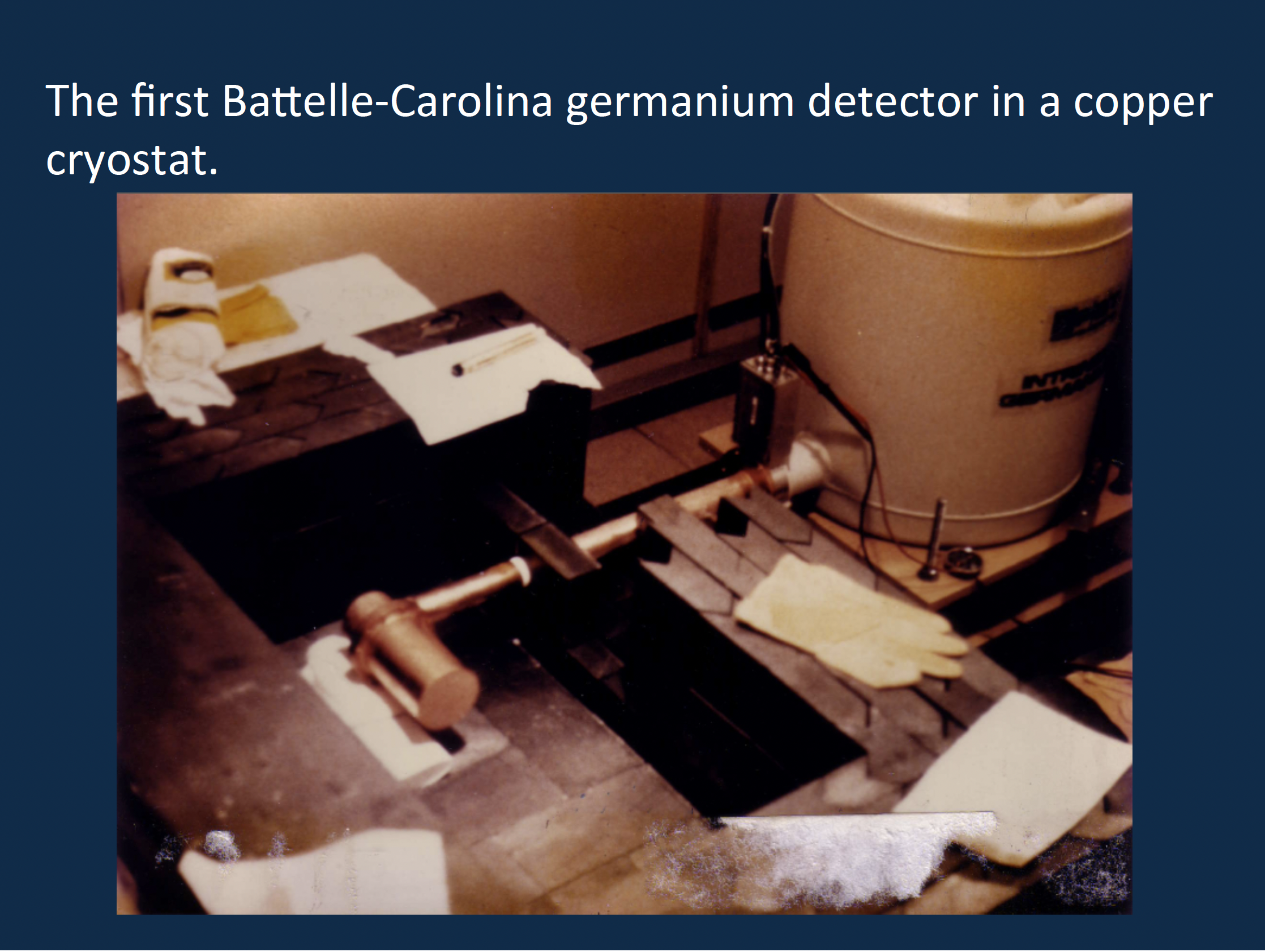 12
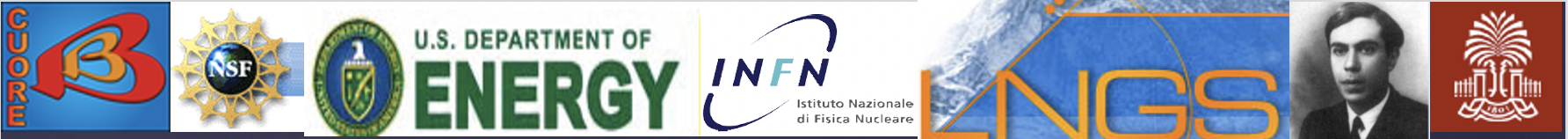 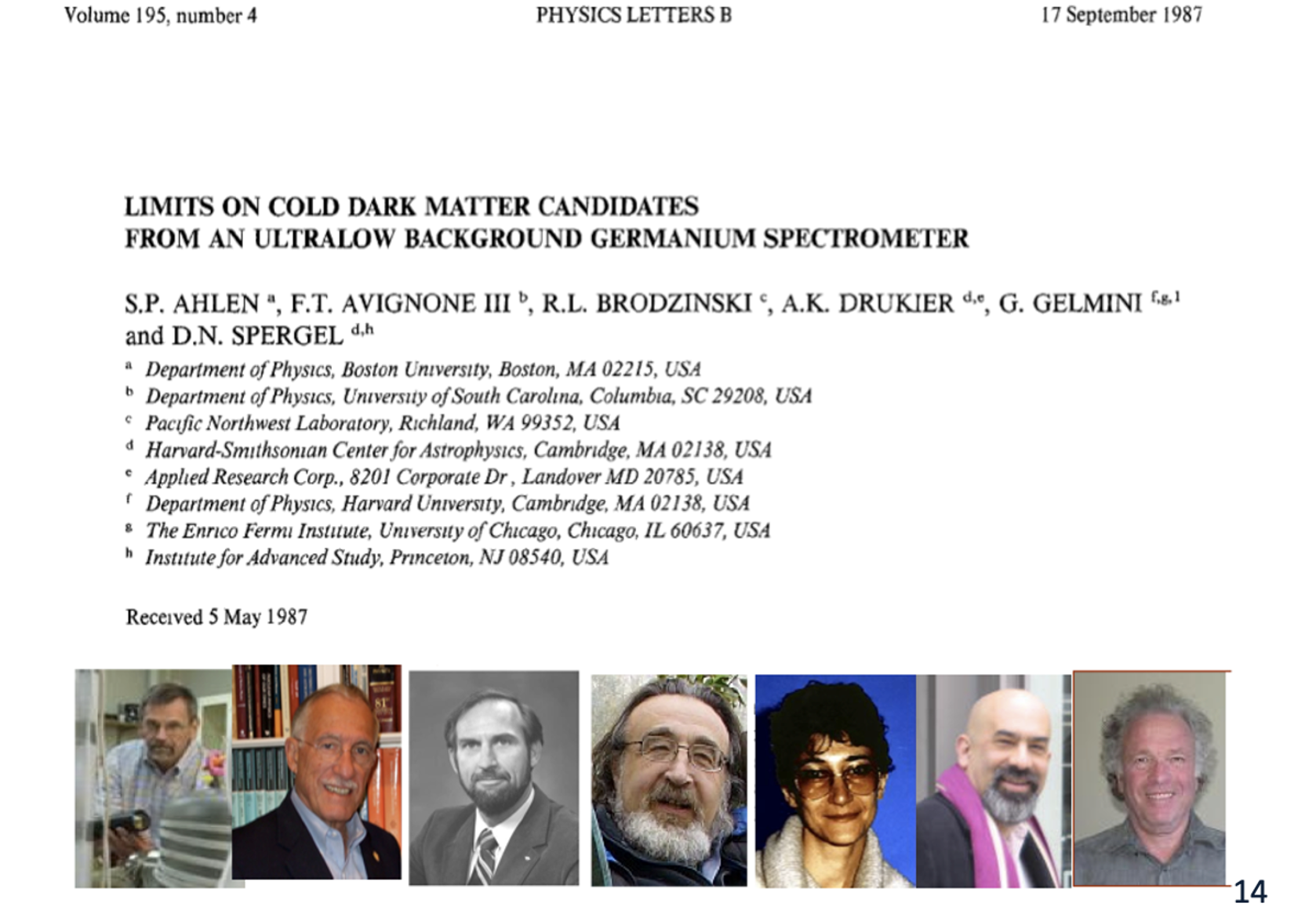 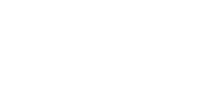 13
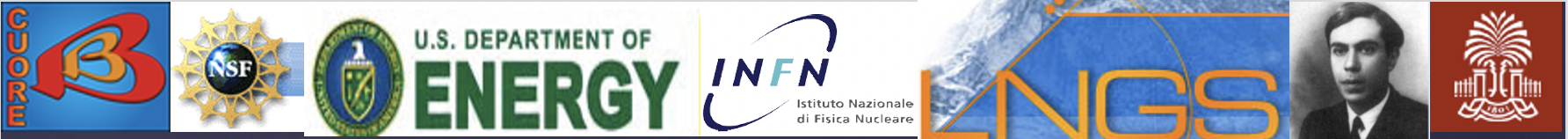 The First Attempt at an IGEX Cryostat.
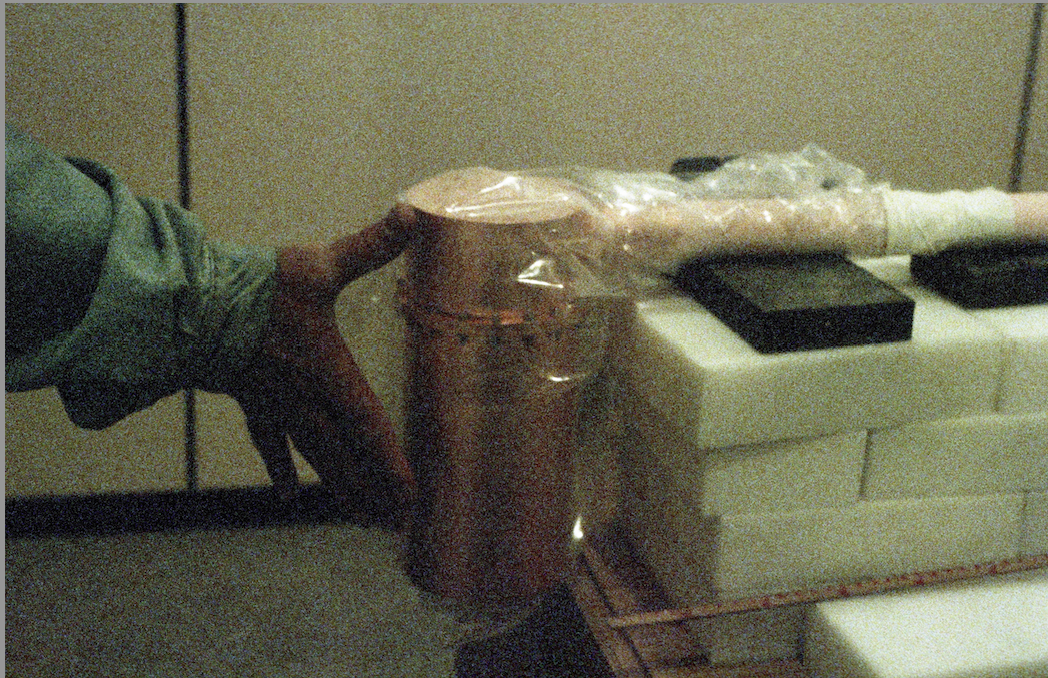 14
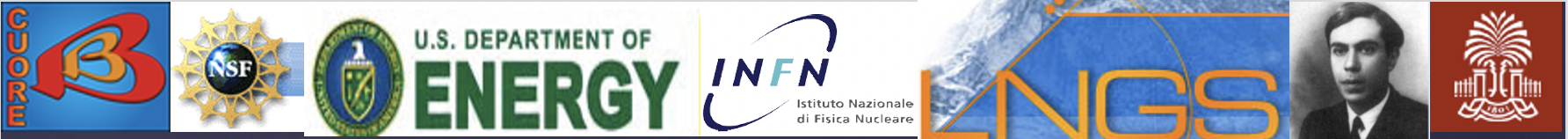 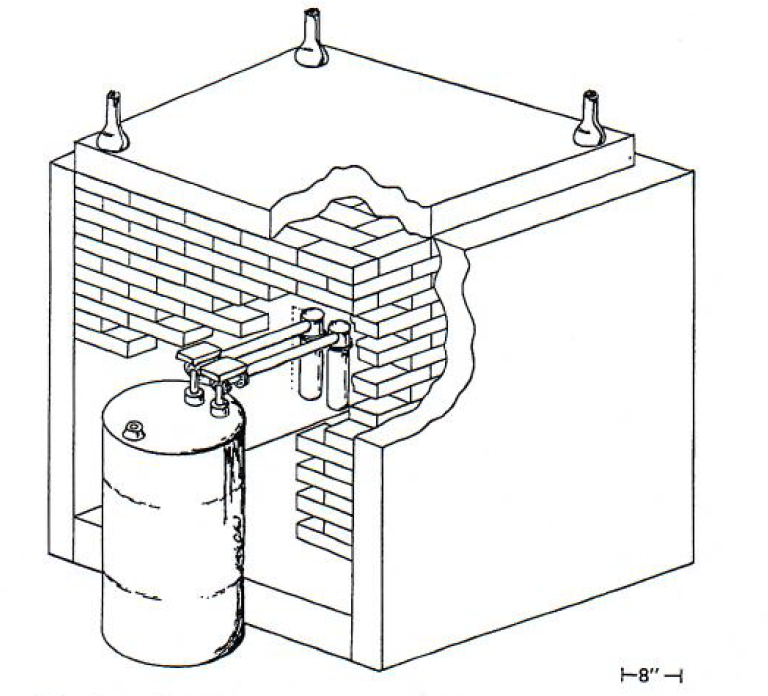 Pacific Northwest-Univ. South Carolina
~1988
The International Germanium 
Experiment “IGEX” Format.. Two 100%  Efficient Ge Detectors in Electroformed Copper Cryostats.
15
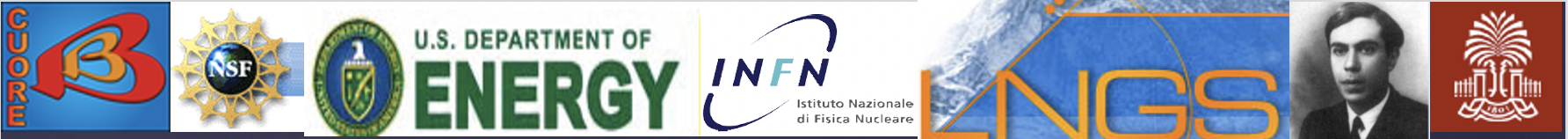 Pacific Northwest-Univ. South Carolina
~1988
The International Germanium 
Experiment “IGEX” Format.. Two 100%  Efficient Ge Detectors in Electroformed Copper Cryostats.
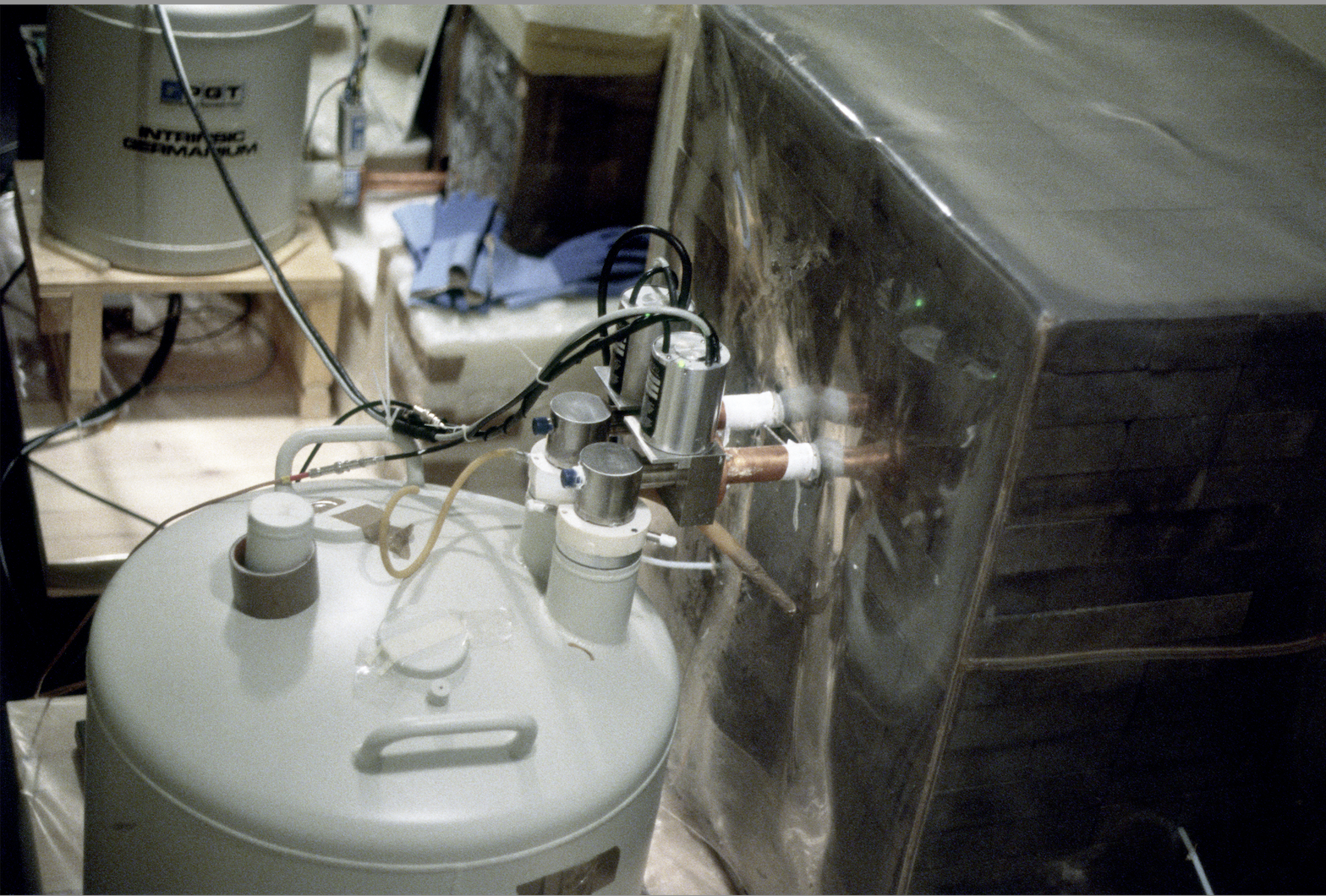 16
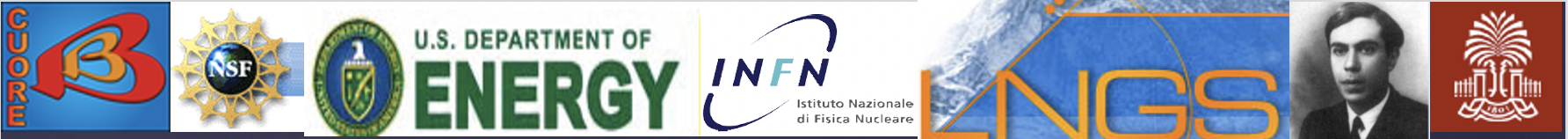 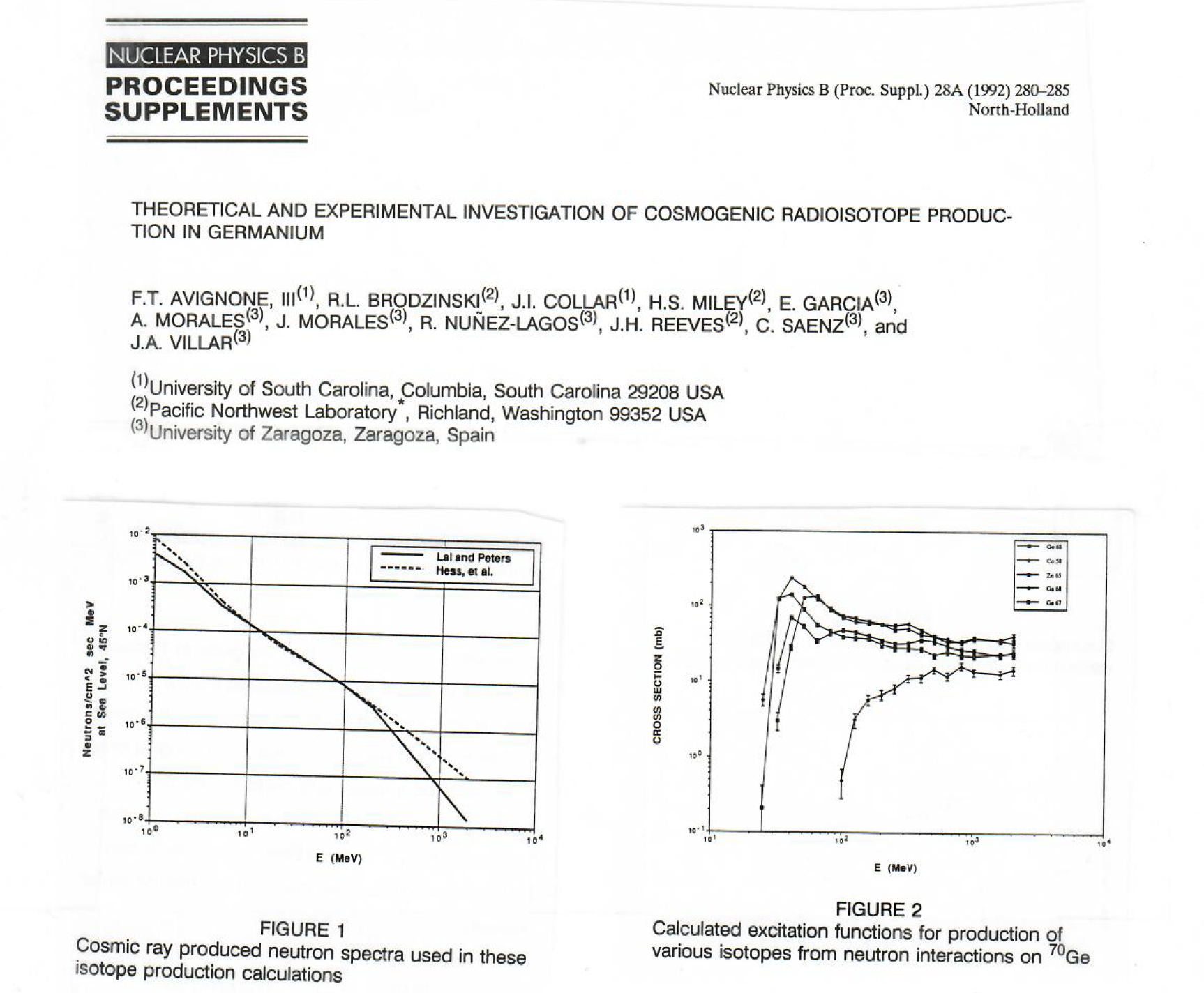 17
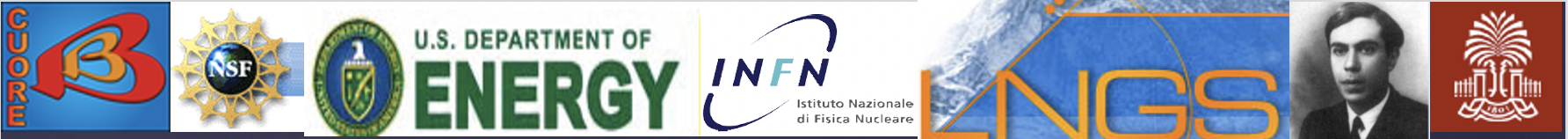 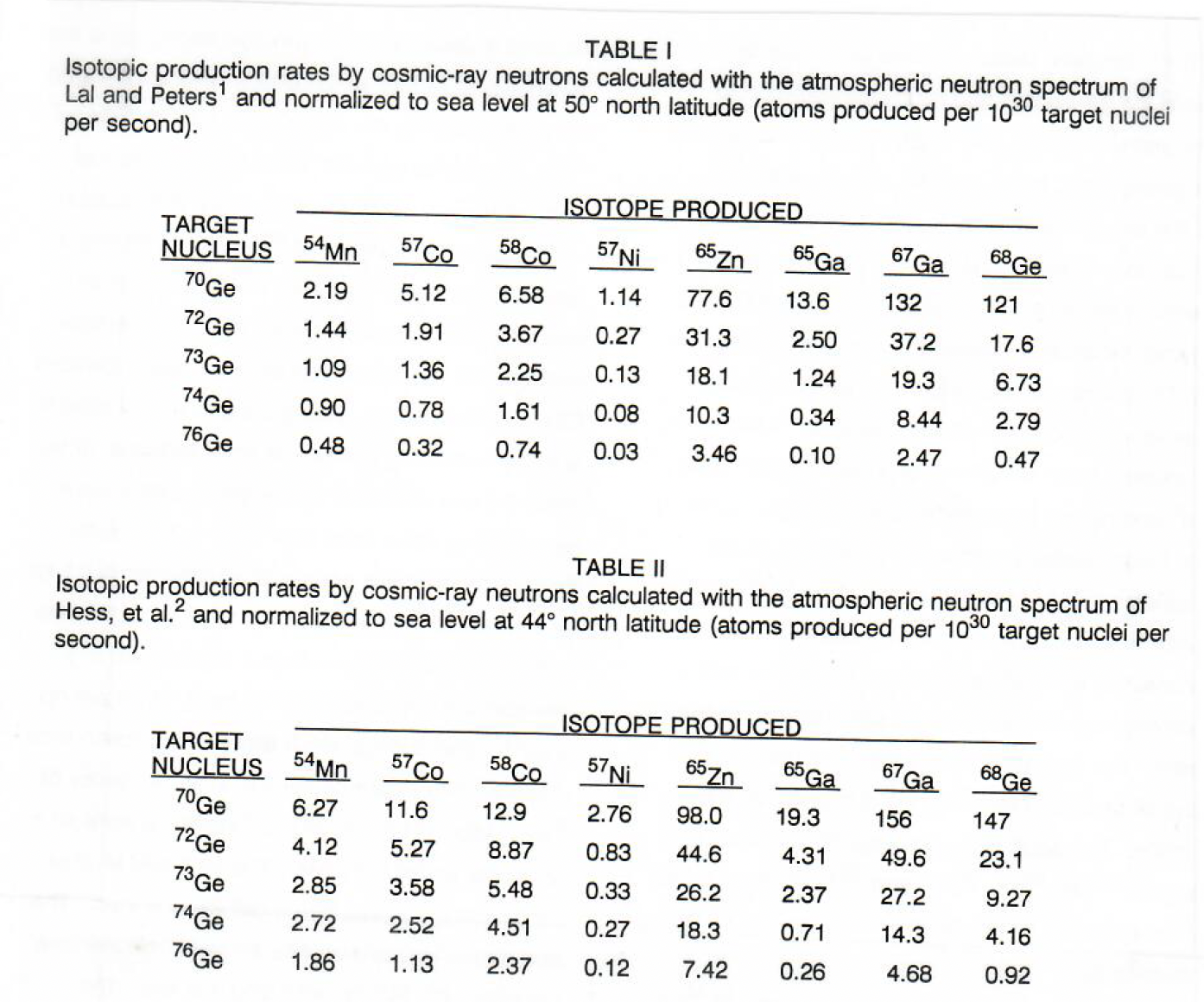 18
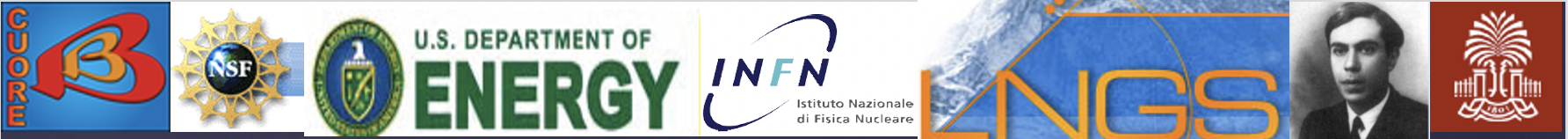 The MAJORANA DEMONSTRATOR Collaboration via PNNL Grows Major Copper Parts
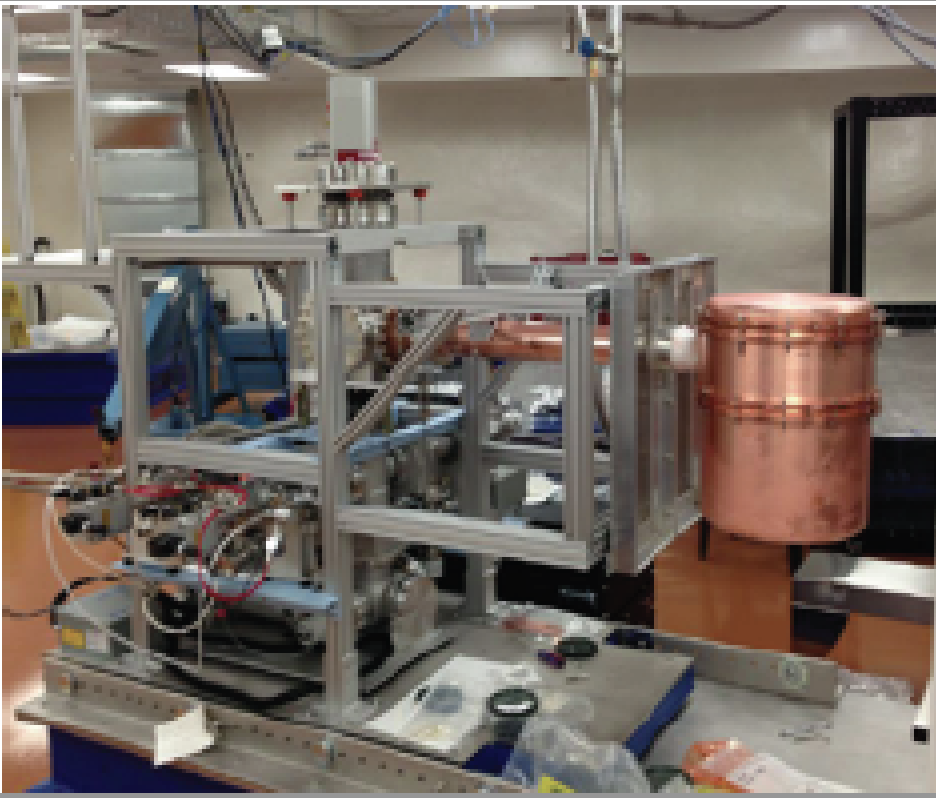 19
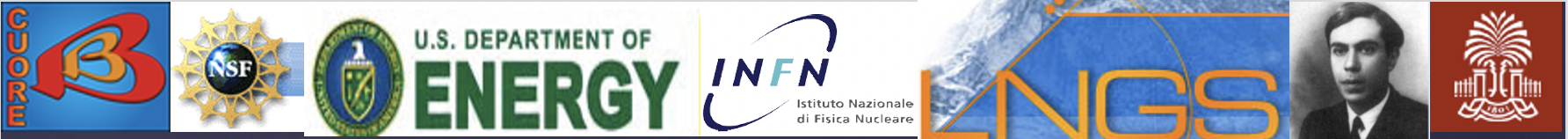 In MAJORANA, Even Large Pieces of Inner Shielding Were of Electroformed Copper!
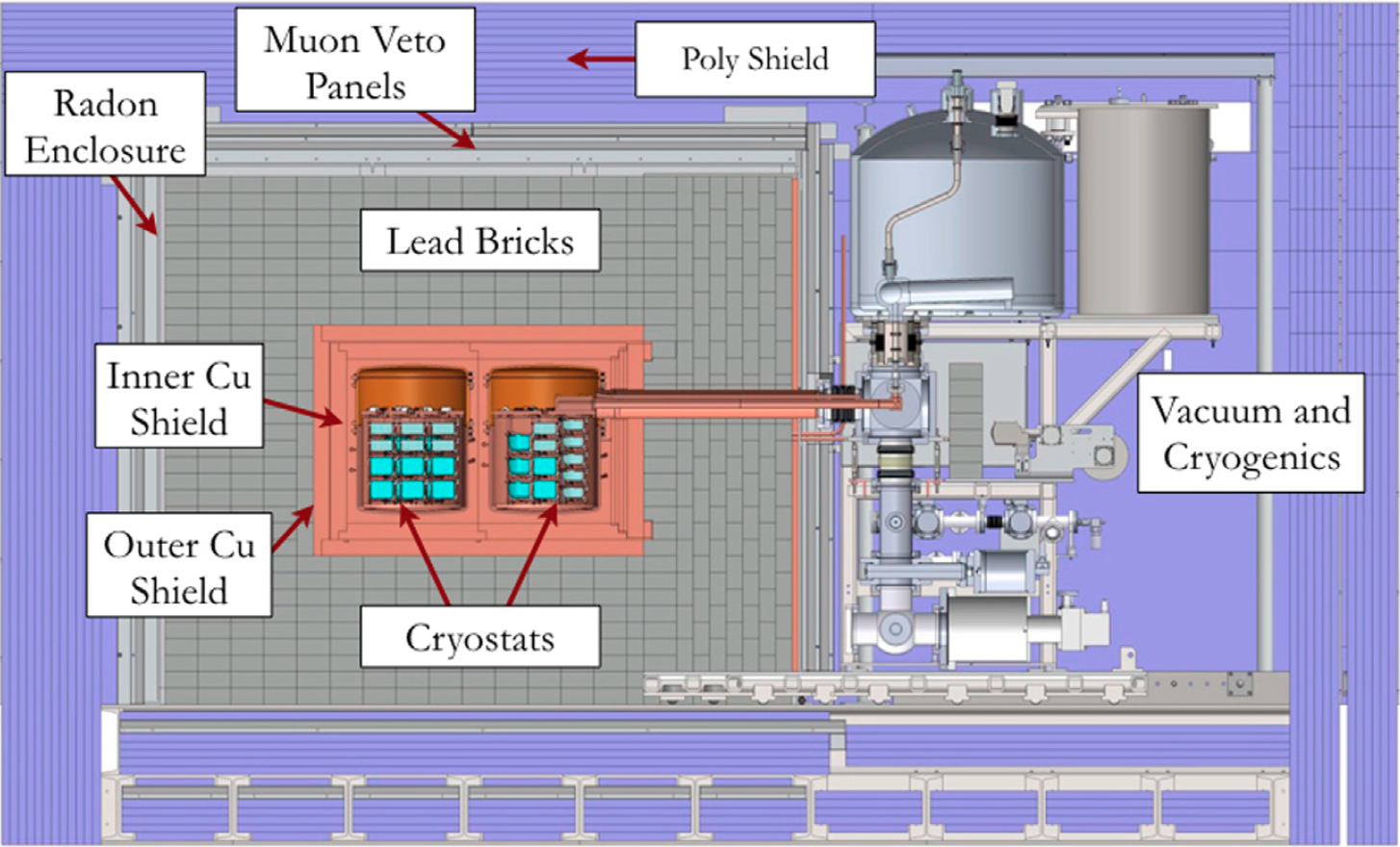 20
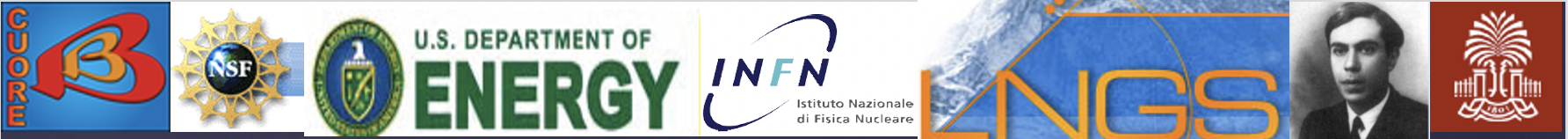 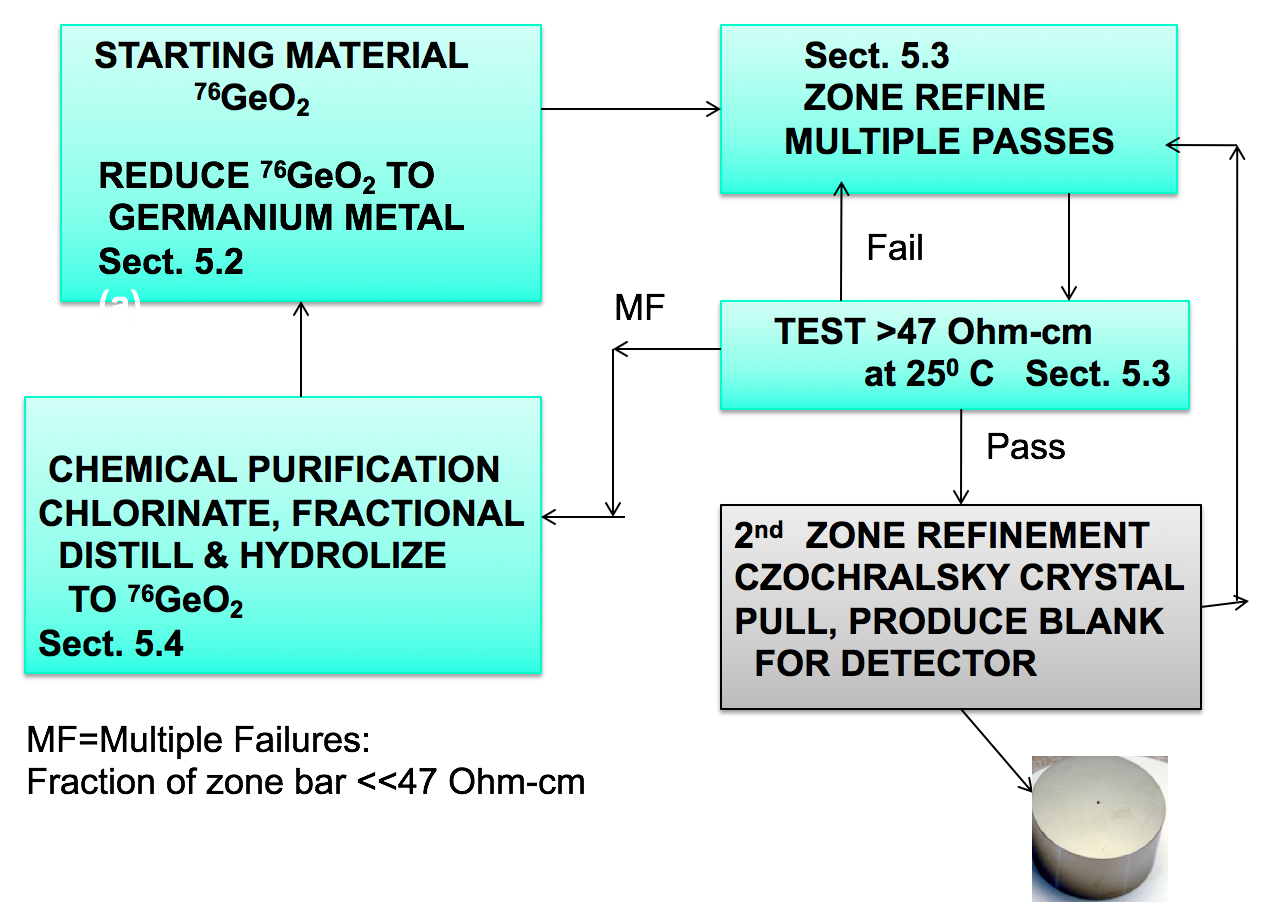 21
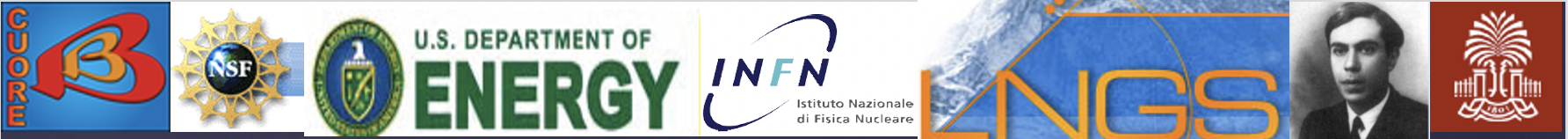 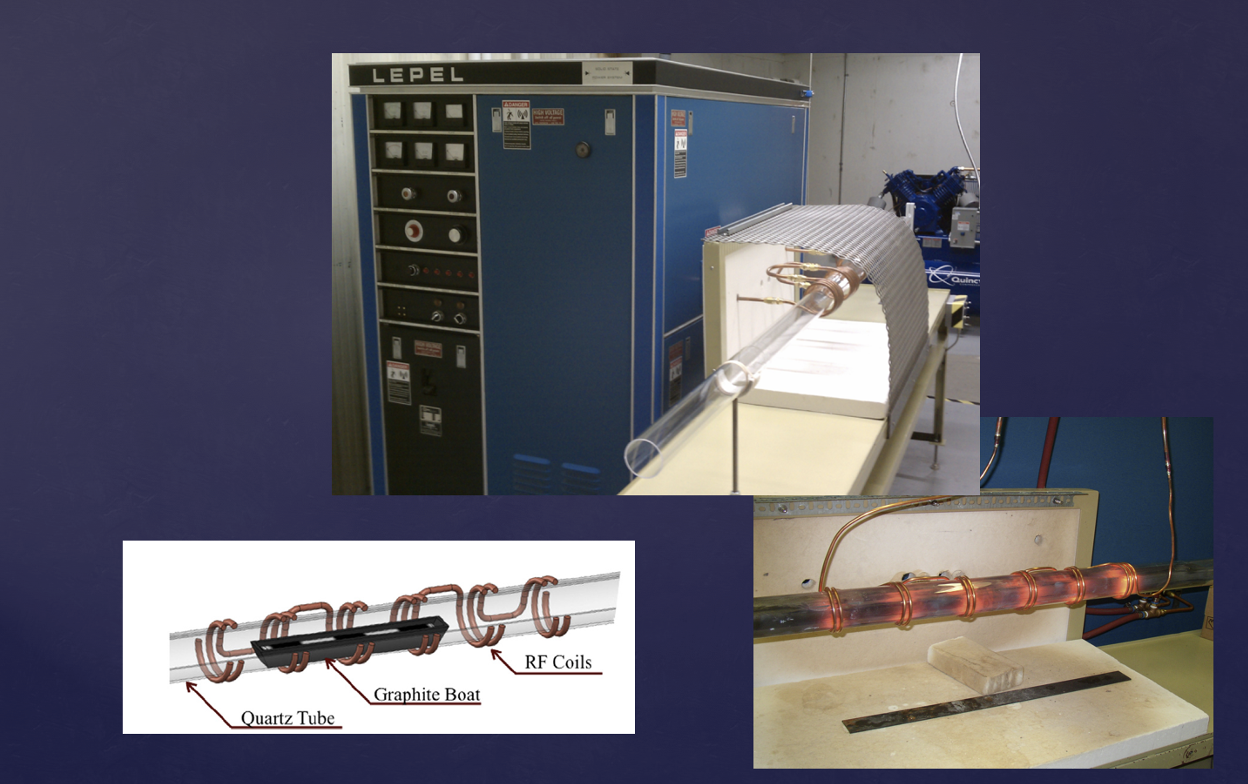 50 KW RF
22
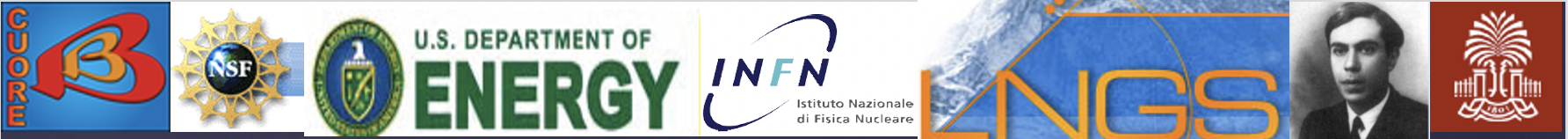 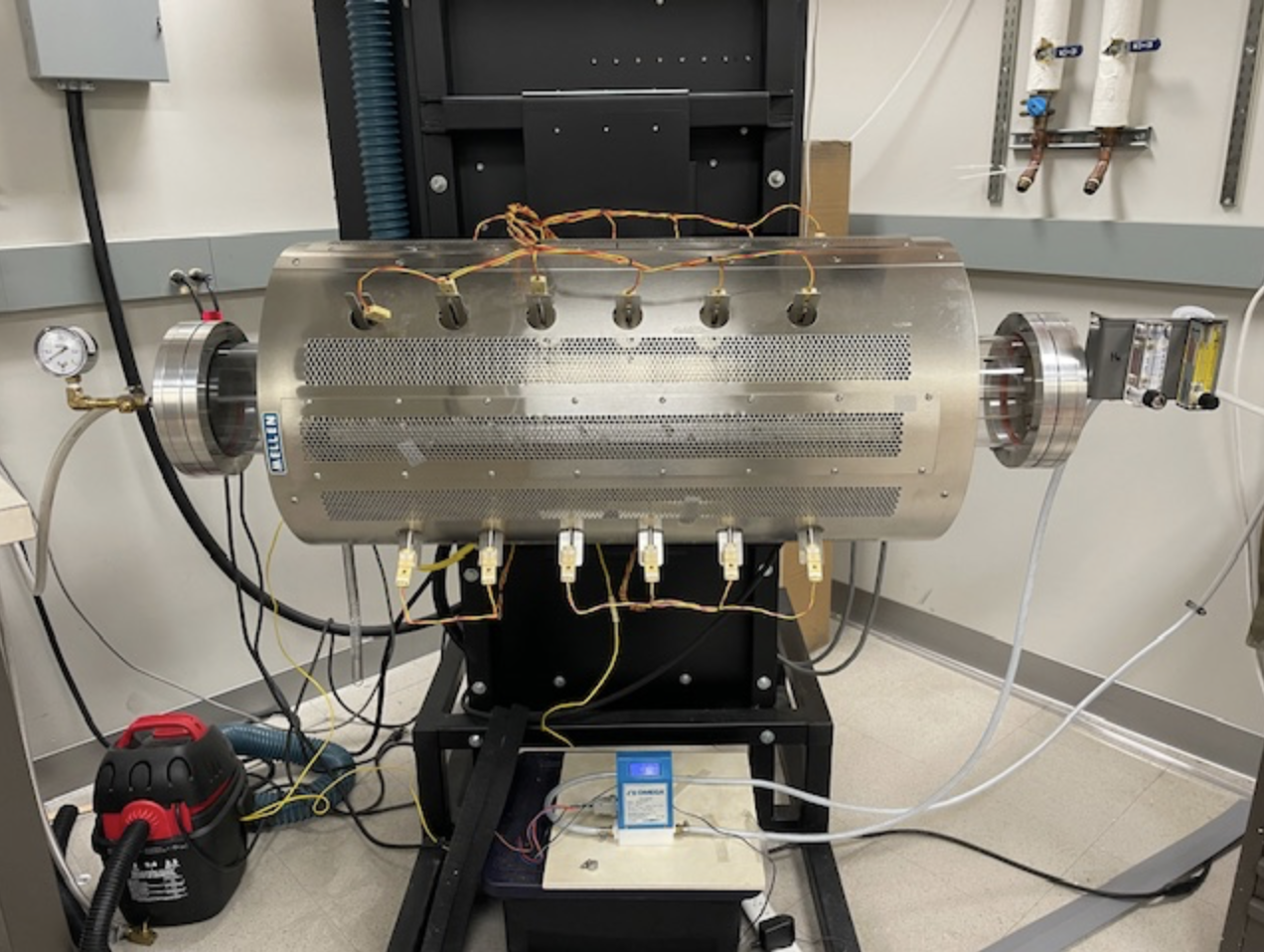 The MELLEN Sunfire Furnace
Purchased be the University of South Carolina with NSF  Funding.

It is about 7 ft between Flanges.

It Runs by Heating Coils that are Programmed to Move Heat Zones at Selected Speeds over the Sample.

It needs 80 Amps of 240 V
Single Phase power.

For Pure N2 Gas, One Uses Gas from a LN-Tank
That lasts for more than 30 d.
23
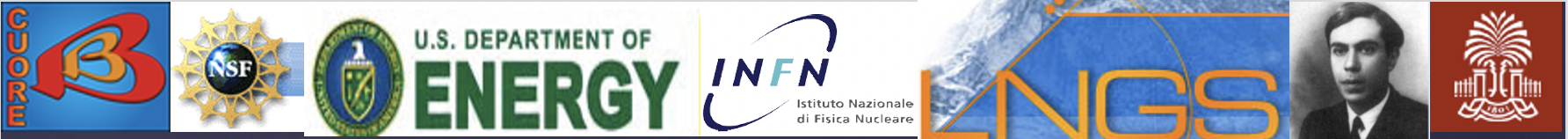 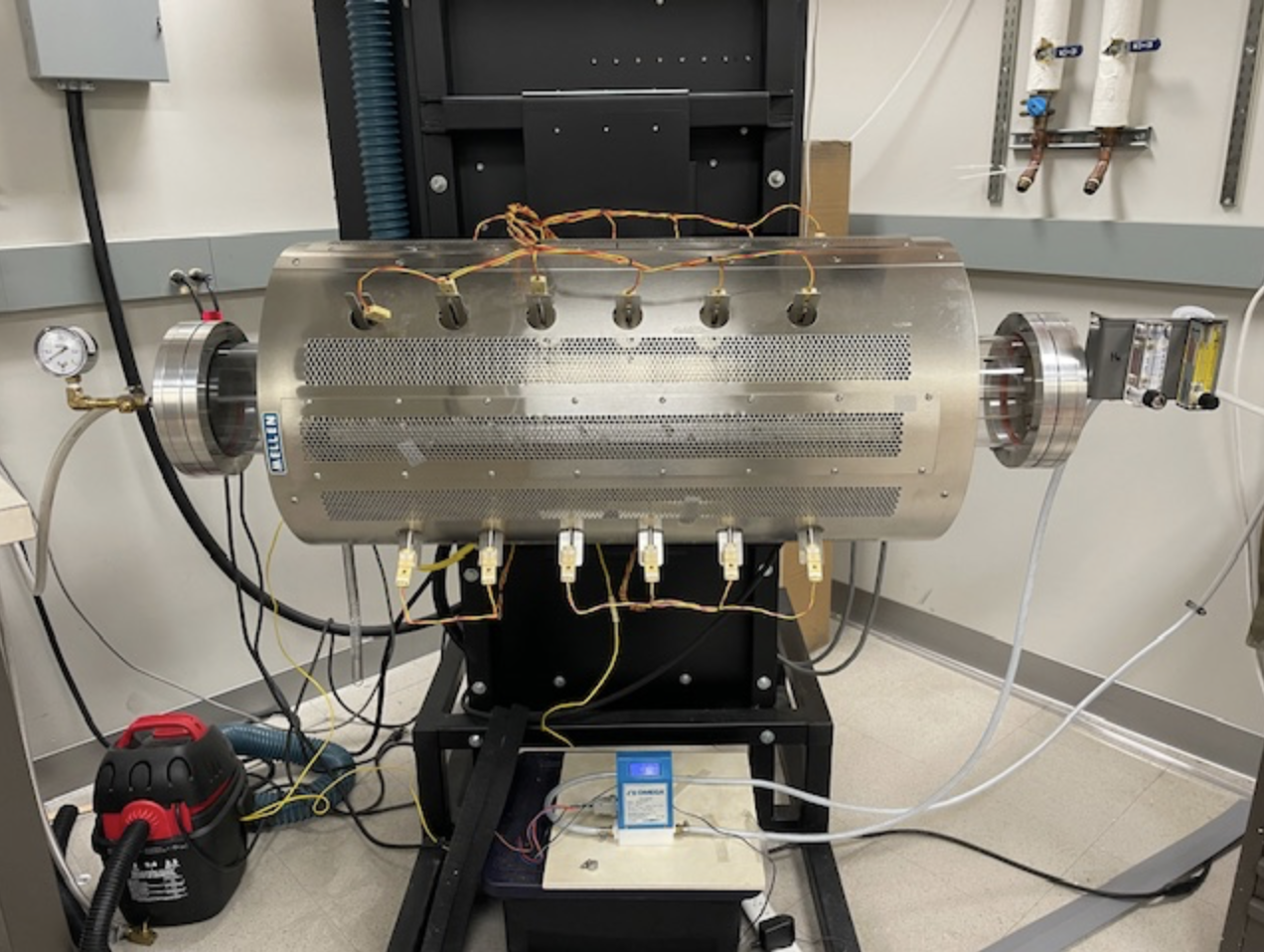 This is a Perfectly Safe Device!

Any Undergraduate or Graduate Student can Master its Operation in a very Brief Time.

The Contacts Shown are Low-Voltage  Thermistor Wires.

Touching The Main Body During Operation is safe. 

Very minor Burns Can Occur by Touching the End Flanges During Operation.
24
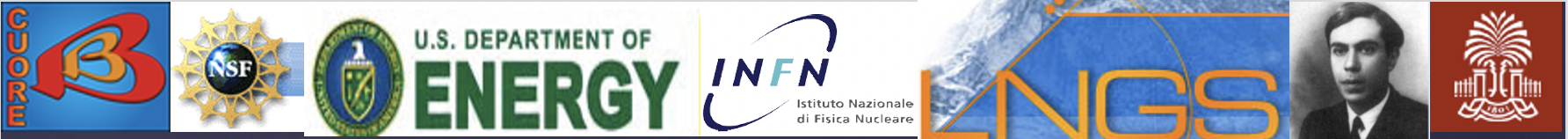 For Hydrogen we use a Parker-Hannaford 100 cc/min generator. 

The price is < 10 K$

It eats only Deionized Water.
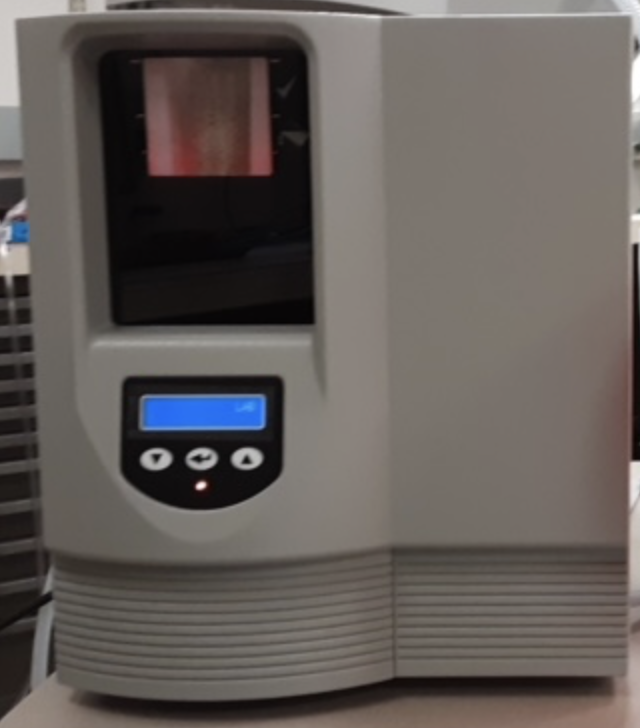 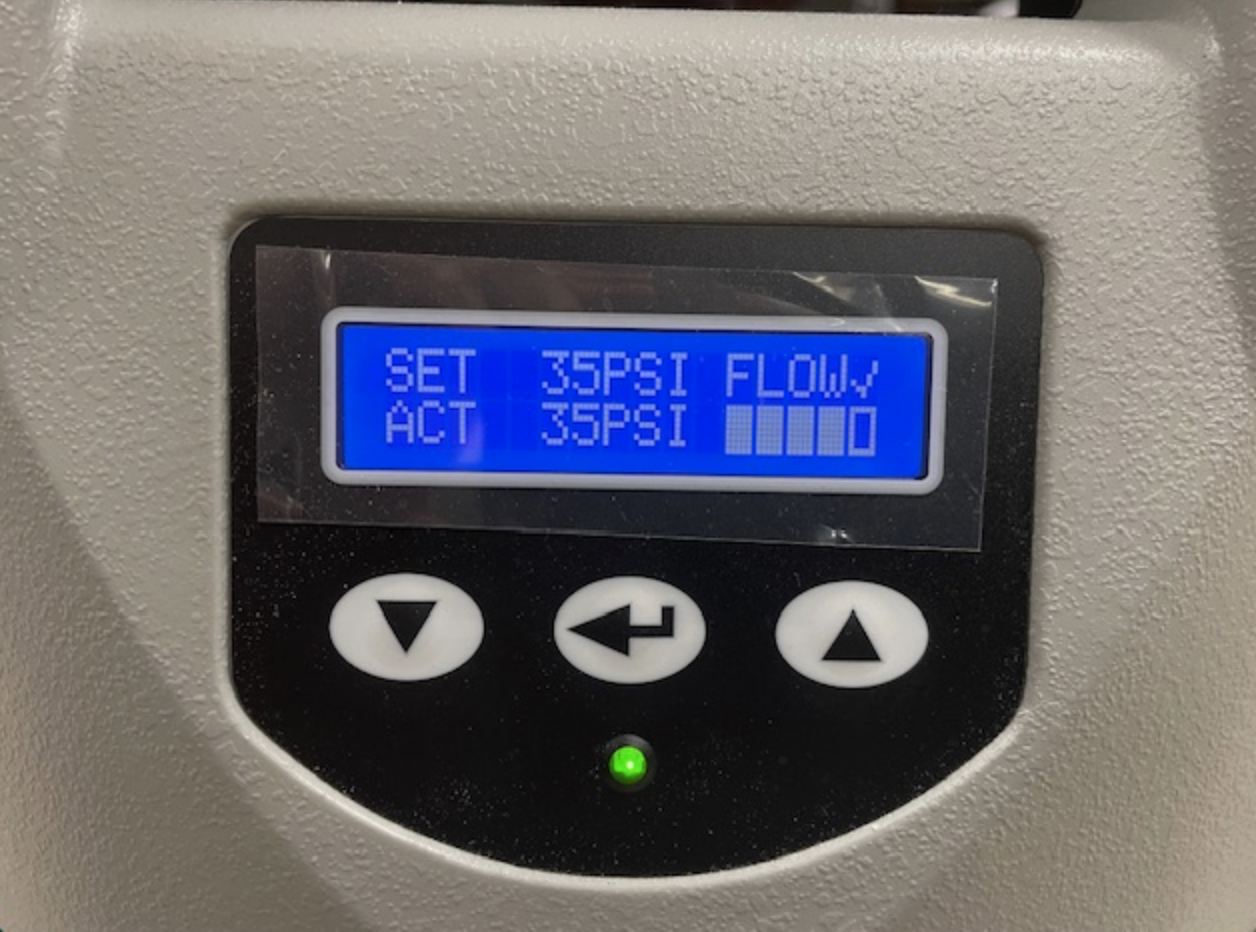 25
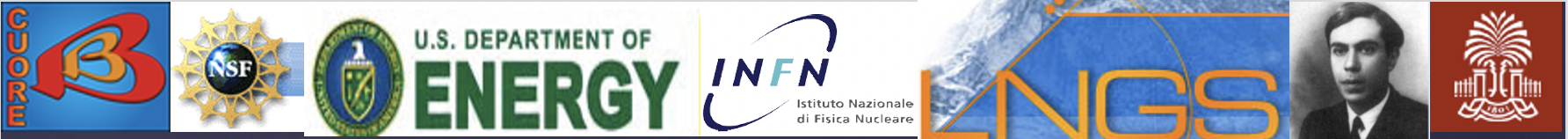 A 1.16 kg bar of Zone-refined Ge ready to be M Measured  for Resistivity
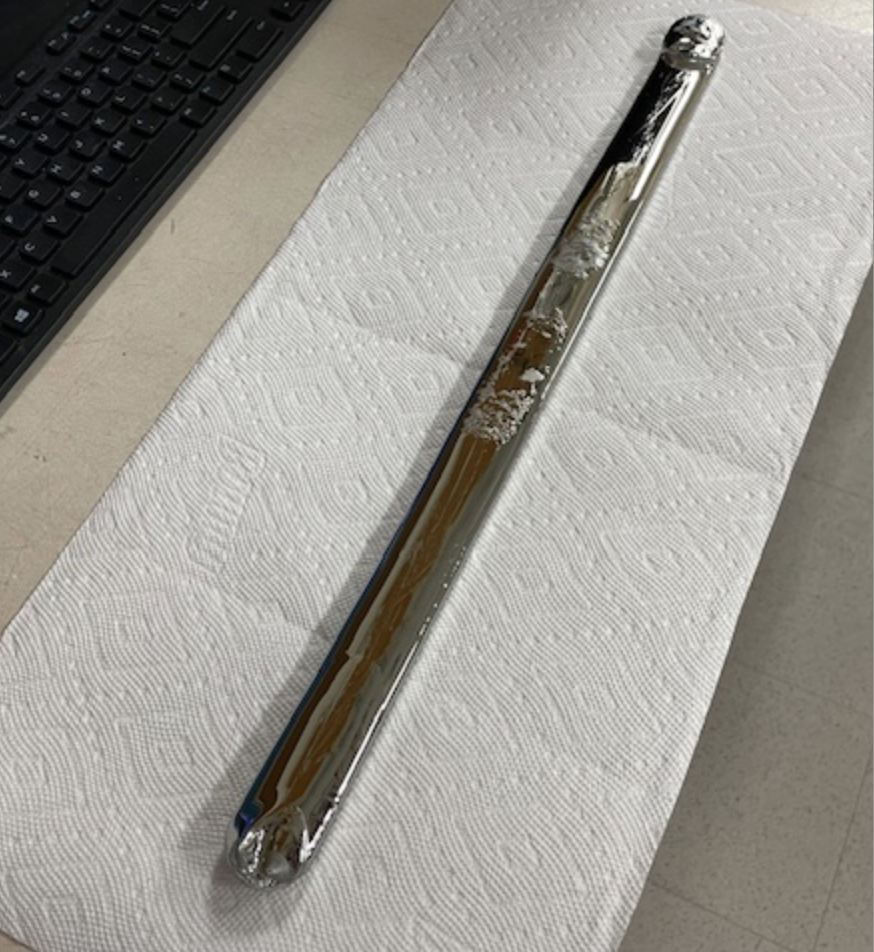 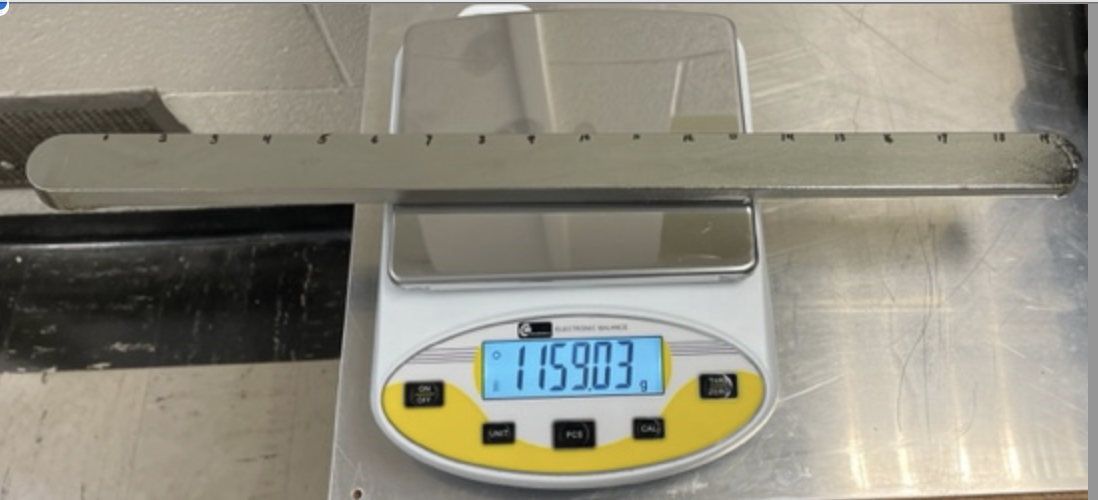 26
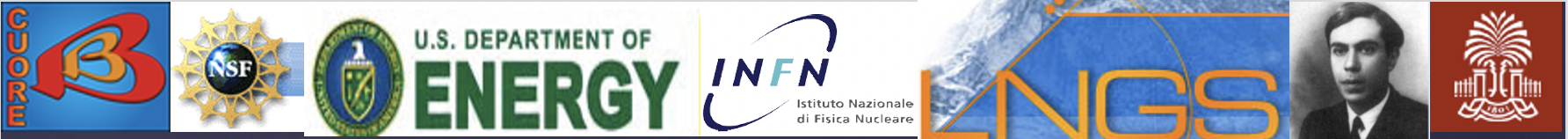 50 KW RF
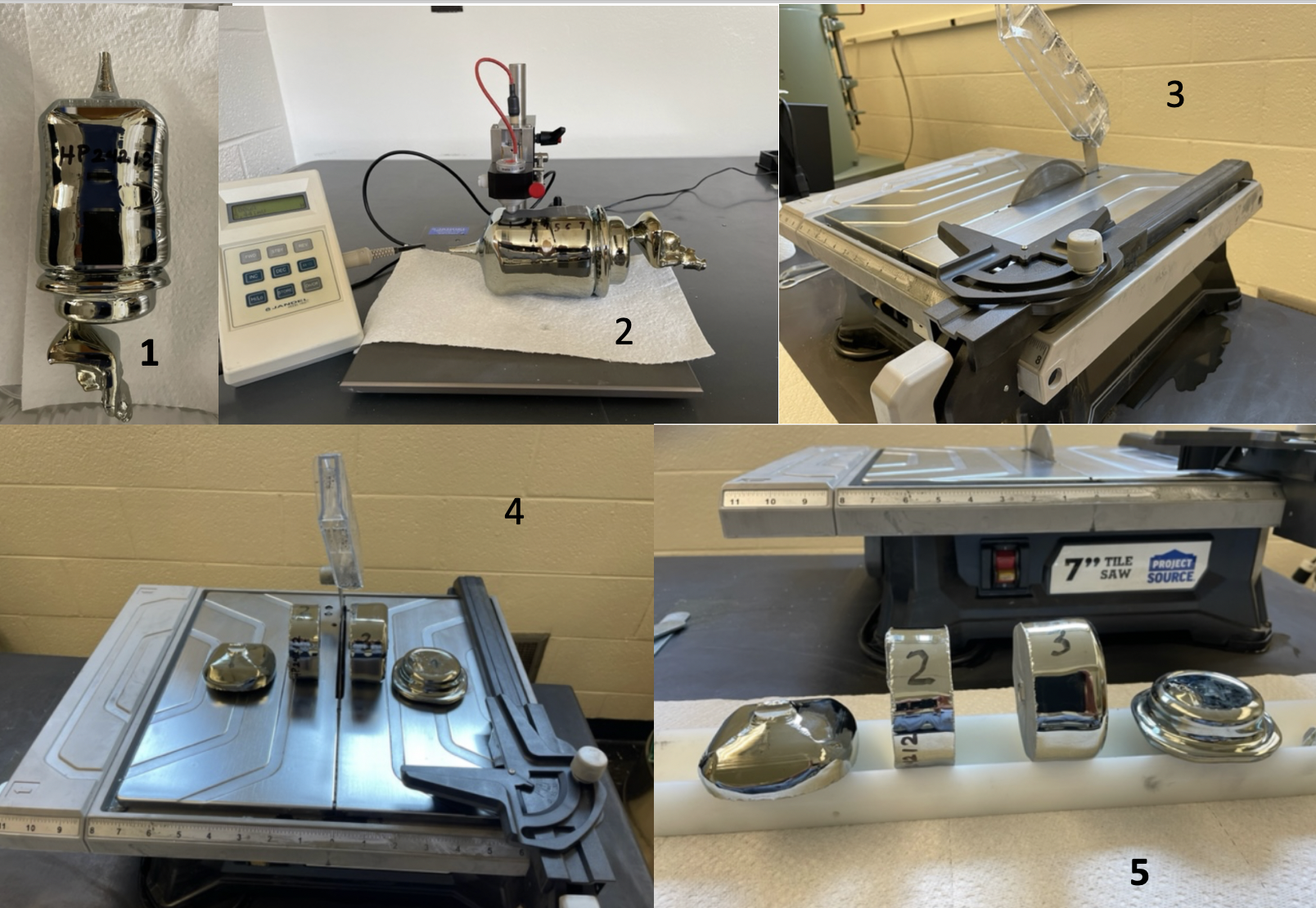 27
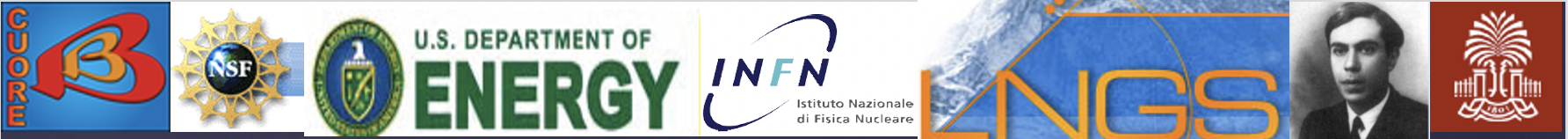 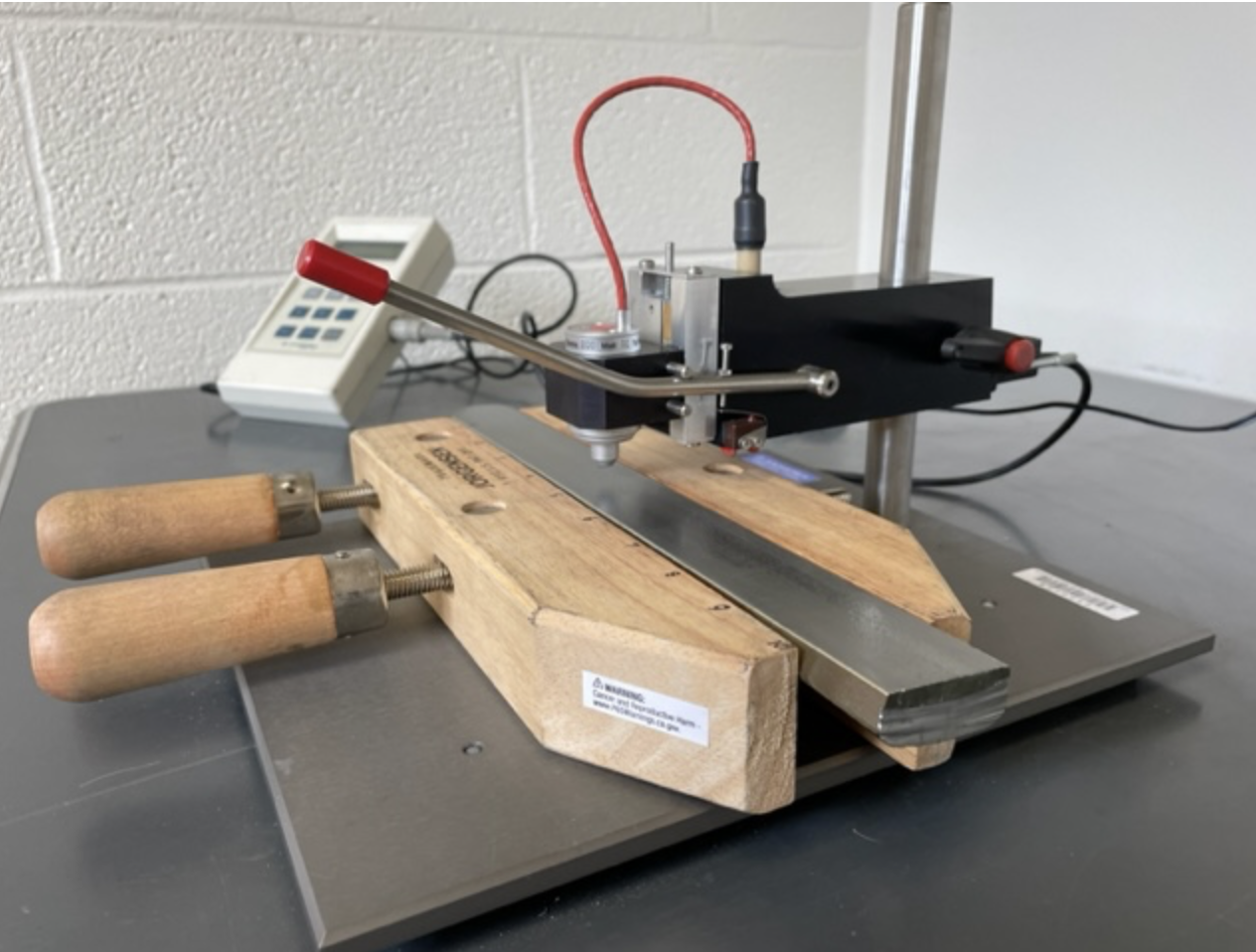 A Jandel Four-Probe Resistivity Measurement set-up.

What about temperature control?
28
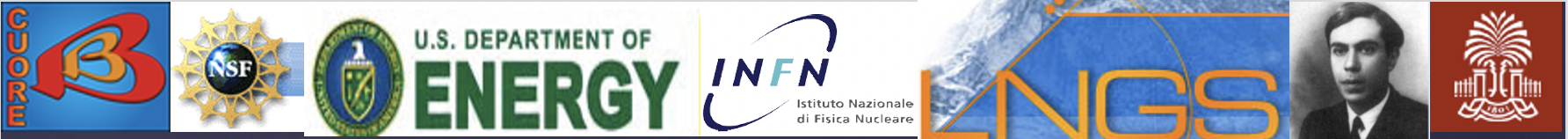 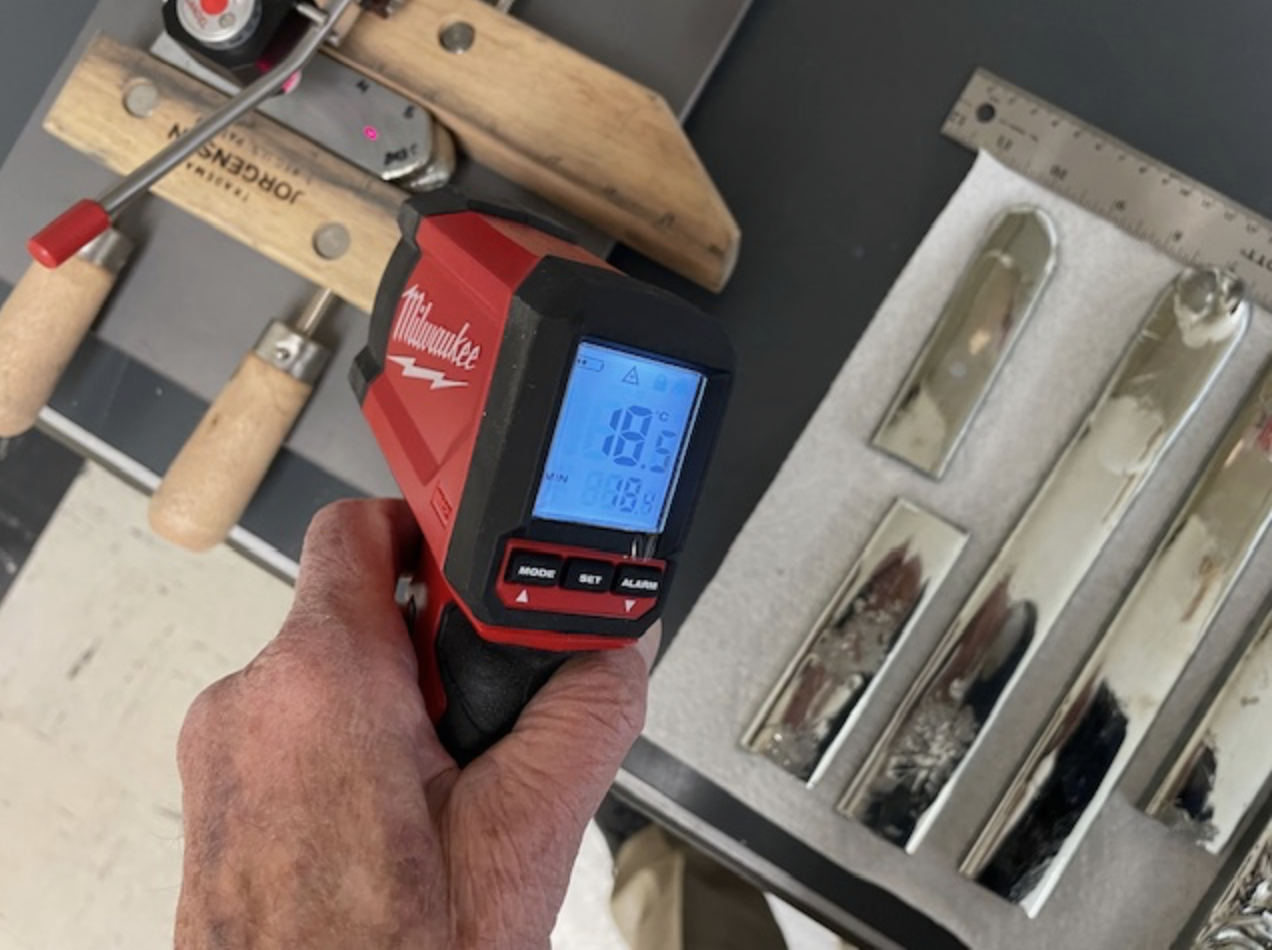 The Industrial standard is to have a temperature-controlled room to keep everything at 20C.
This is costly and unnecessary! 
Instead, just use  High-quality Laser Thermometer. Then make the small corrections given in the Table on the next view.
29
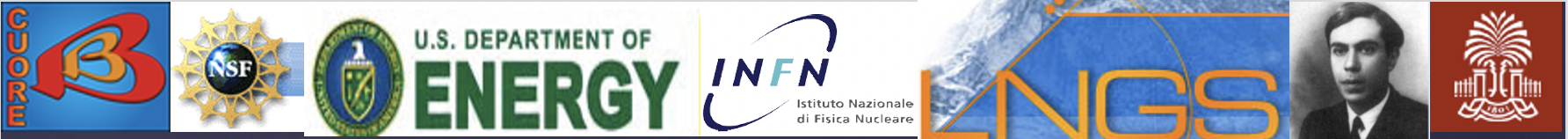 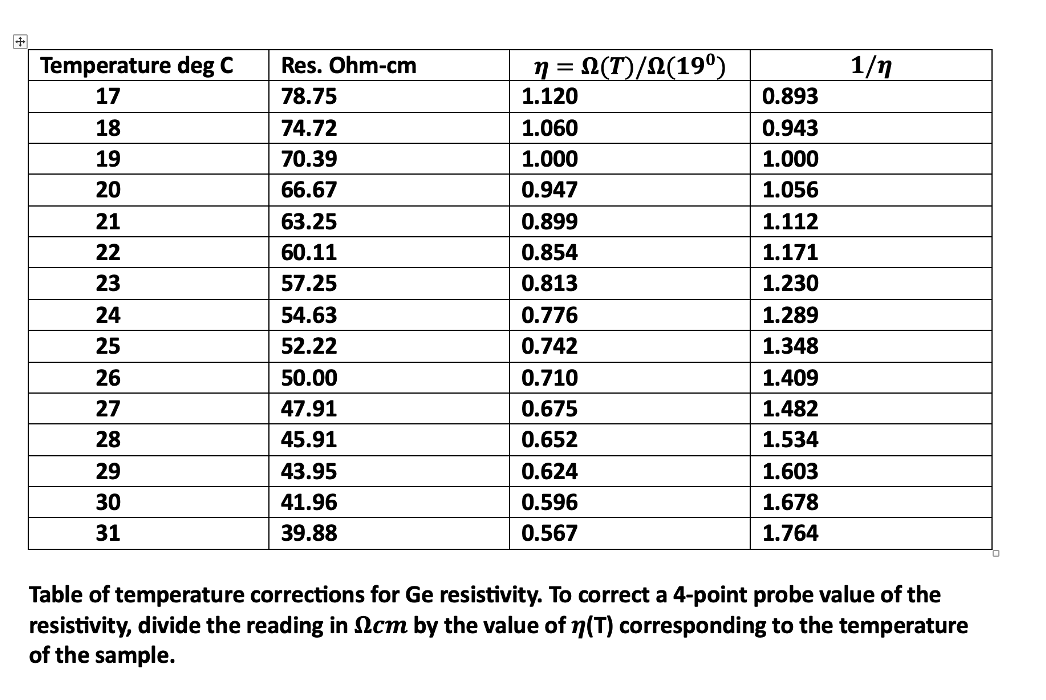 29
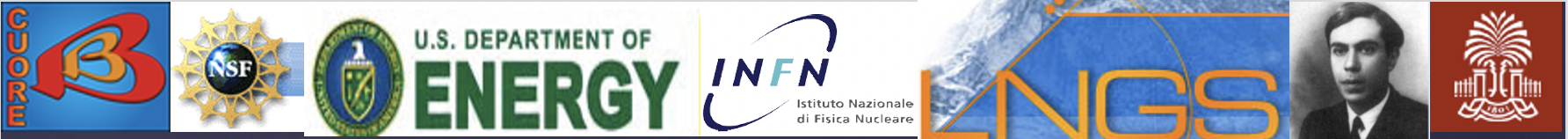 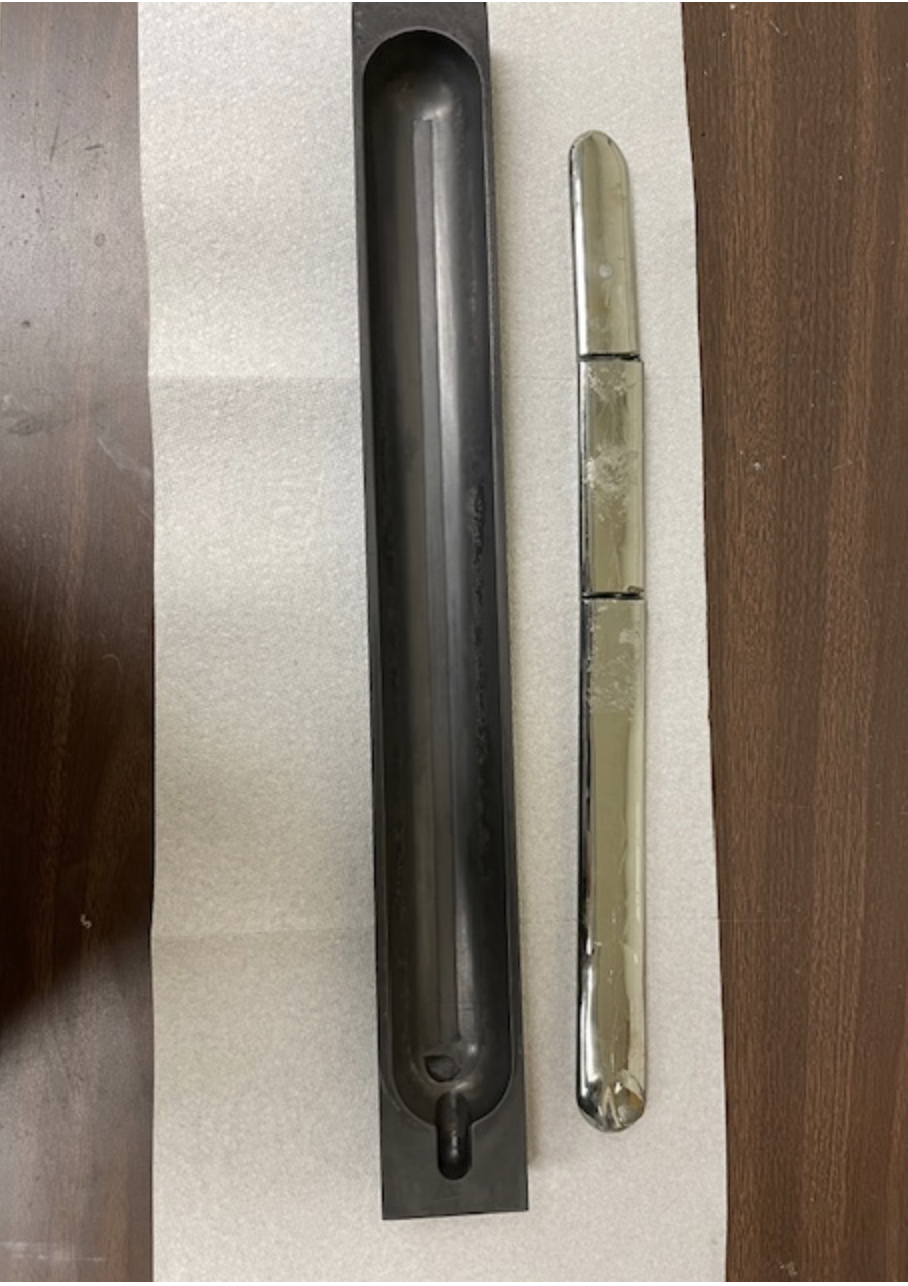 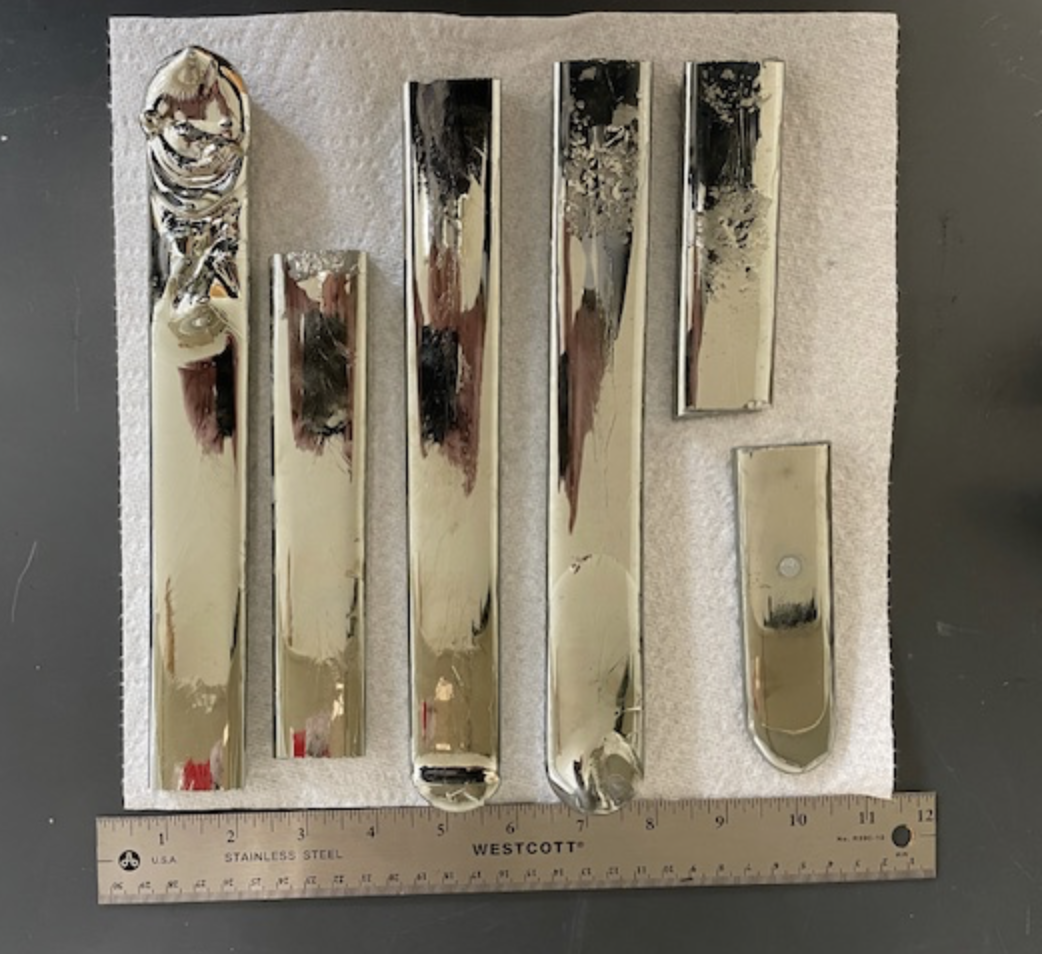 30
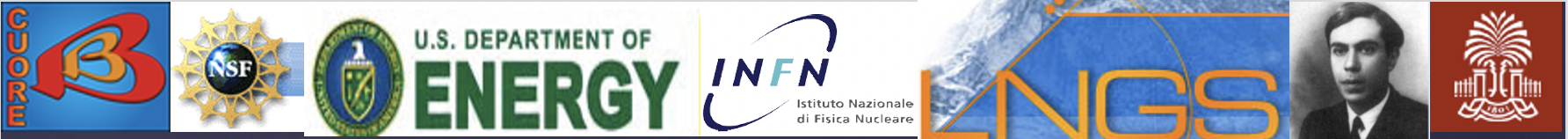 Tritium Production in Ge by Cosmic-Ray Neutrons; How to Minimize it.
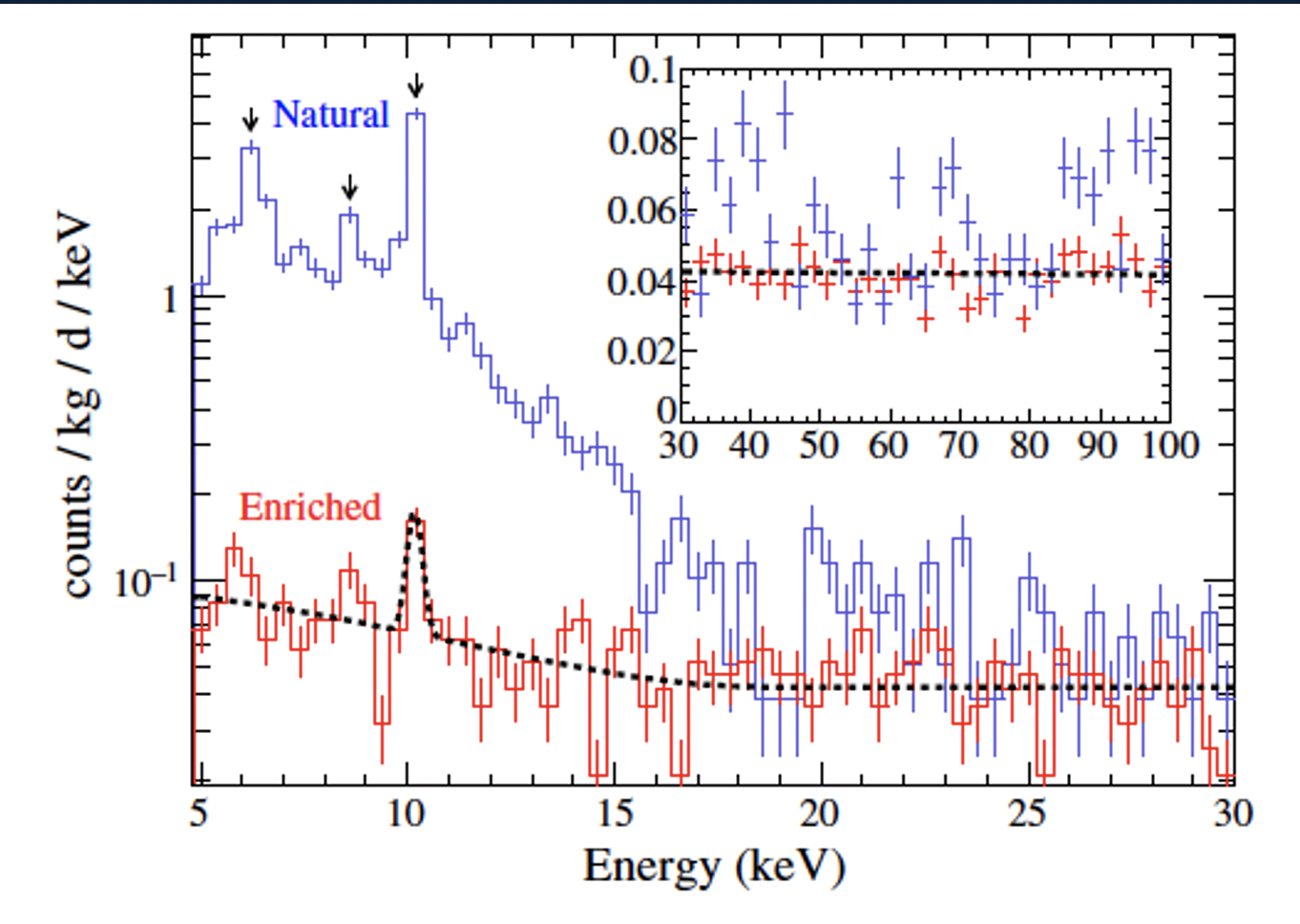 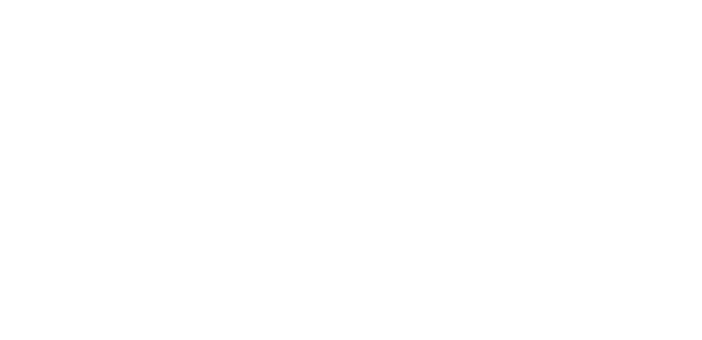 The SUNFIRE could be placed underground,  or near an underground space, with some overburden to reduce  cosmic-ray activation of the Ge.

The plot shows spectra from (red) Ge detectors made from Ge that remained underground whenever not in production. The 3H-beta spectrum is significantly Reduced.
Figure taken from the MAJORANA
Publication-NIM, A 877,314 (2018)
31
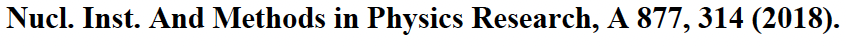 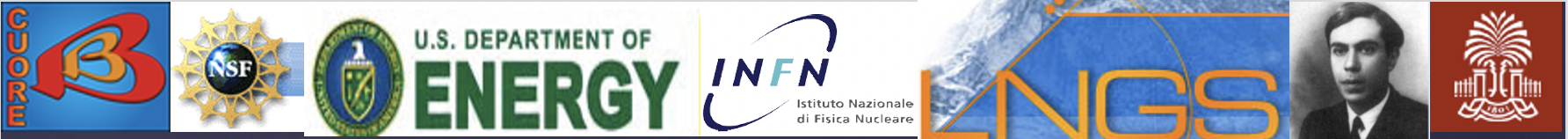 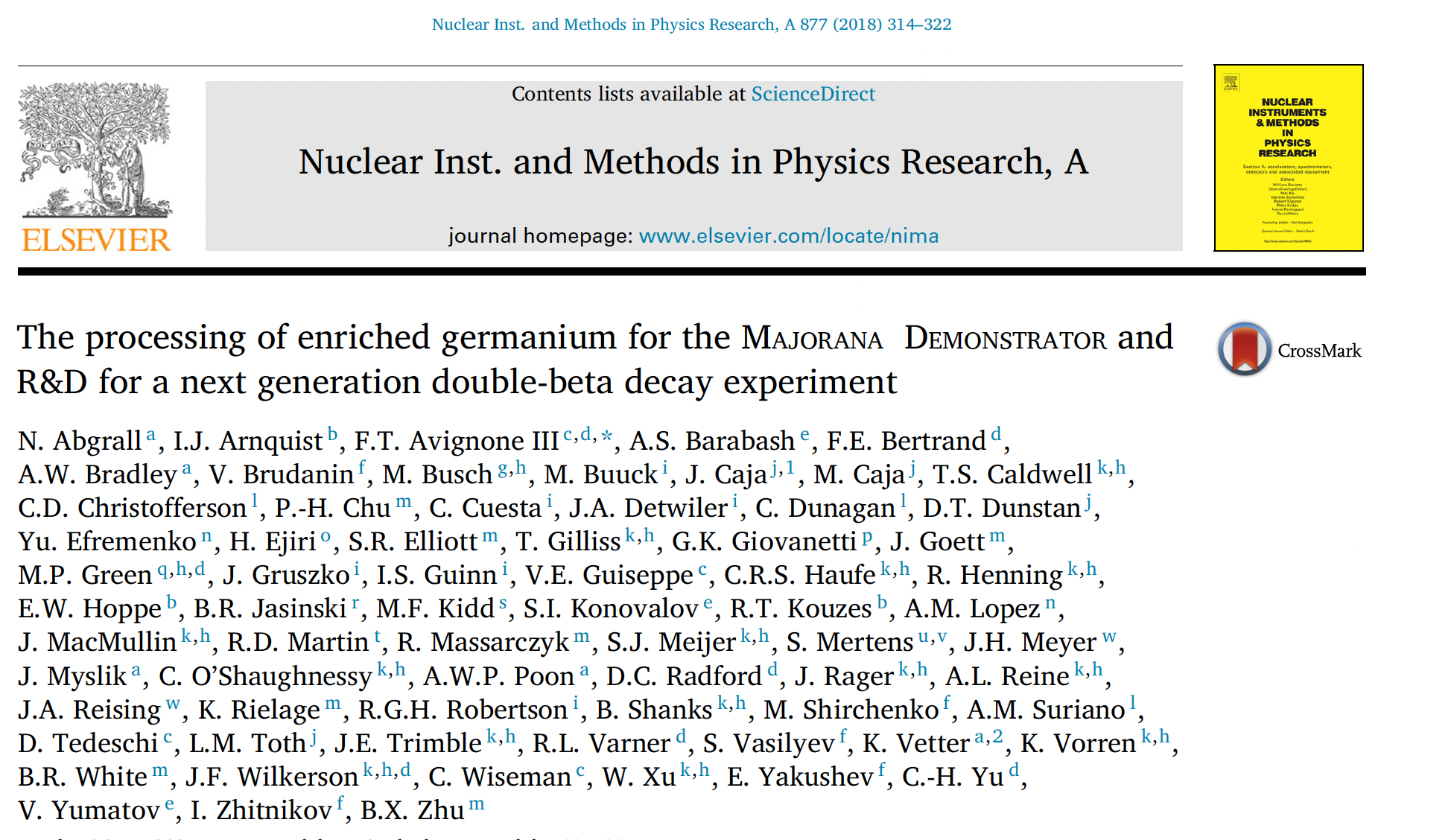 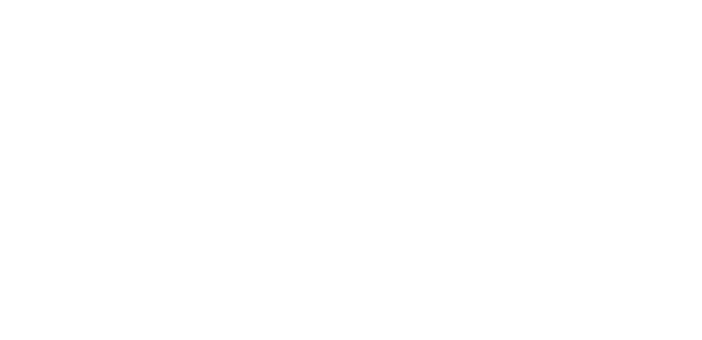 32
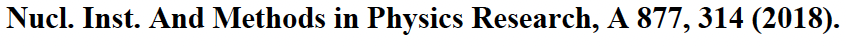 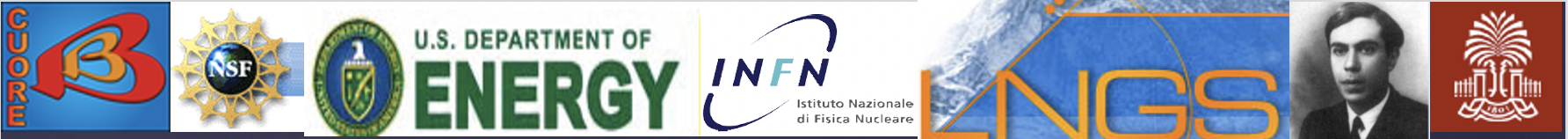 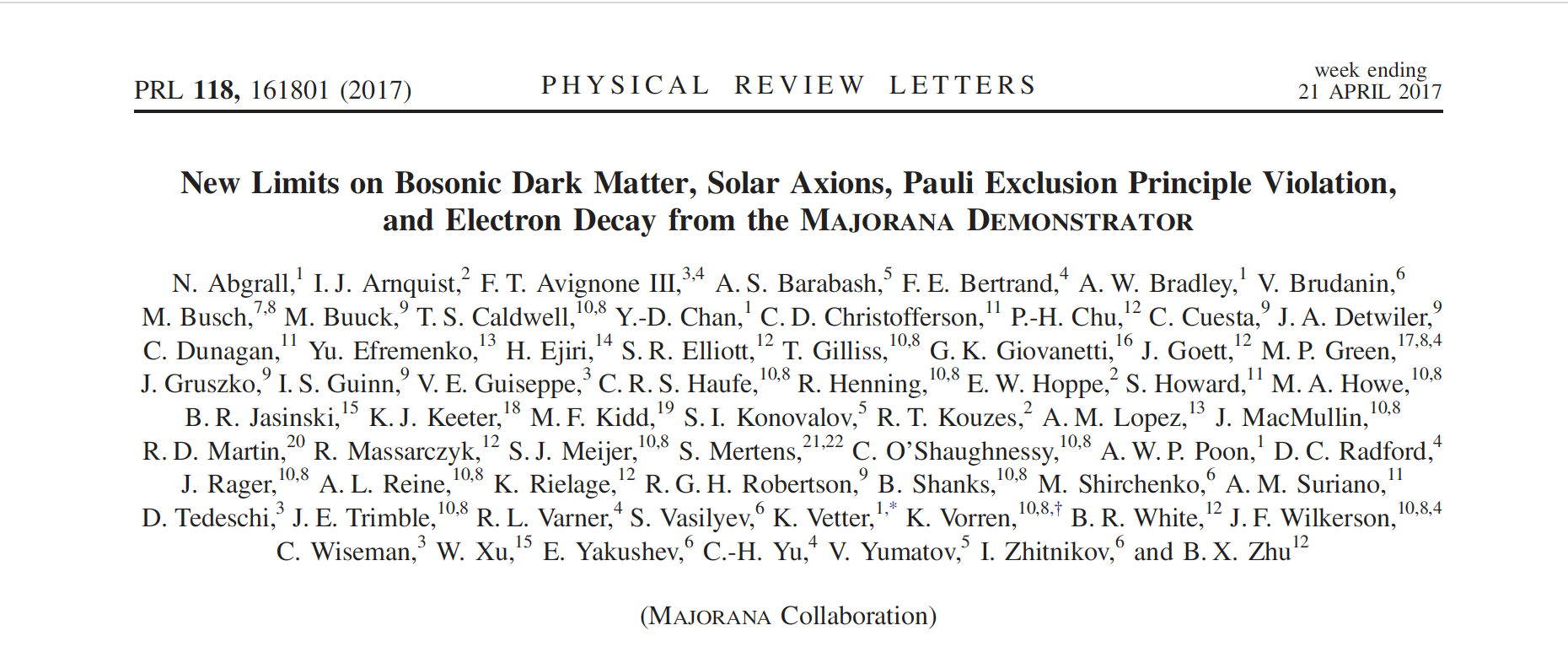 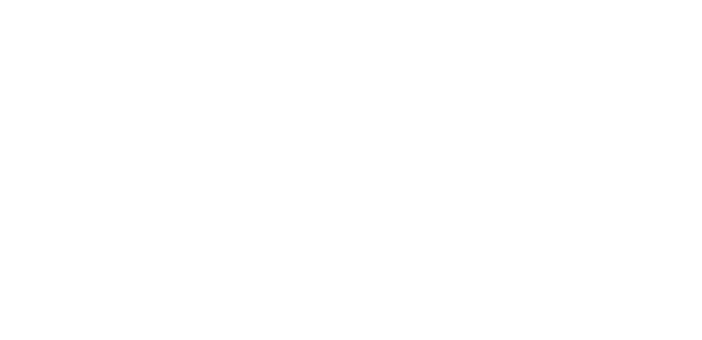 33
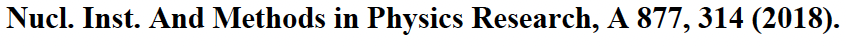 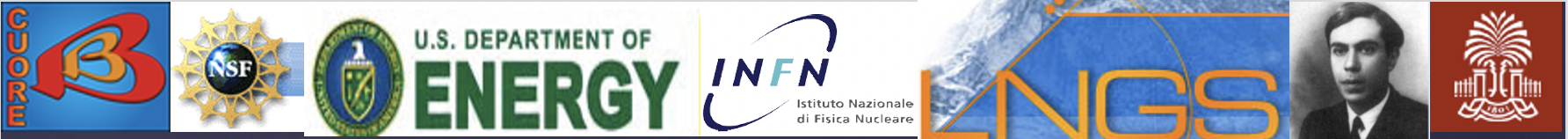 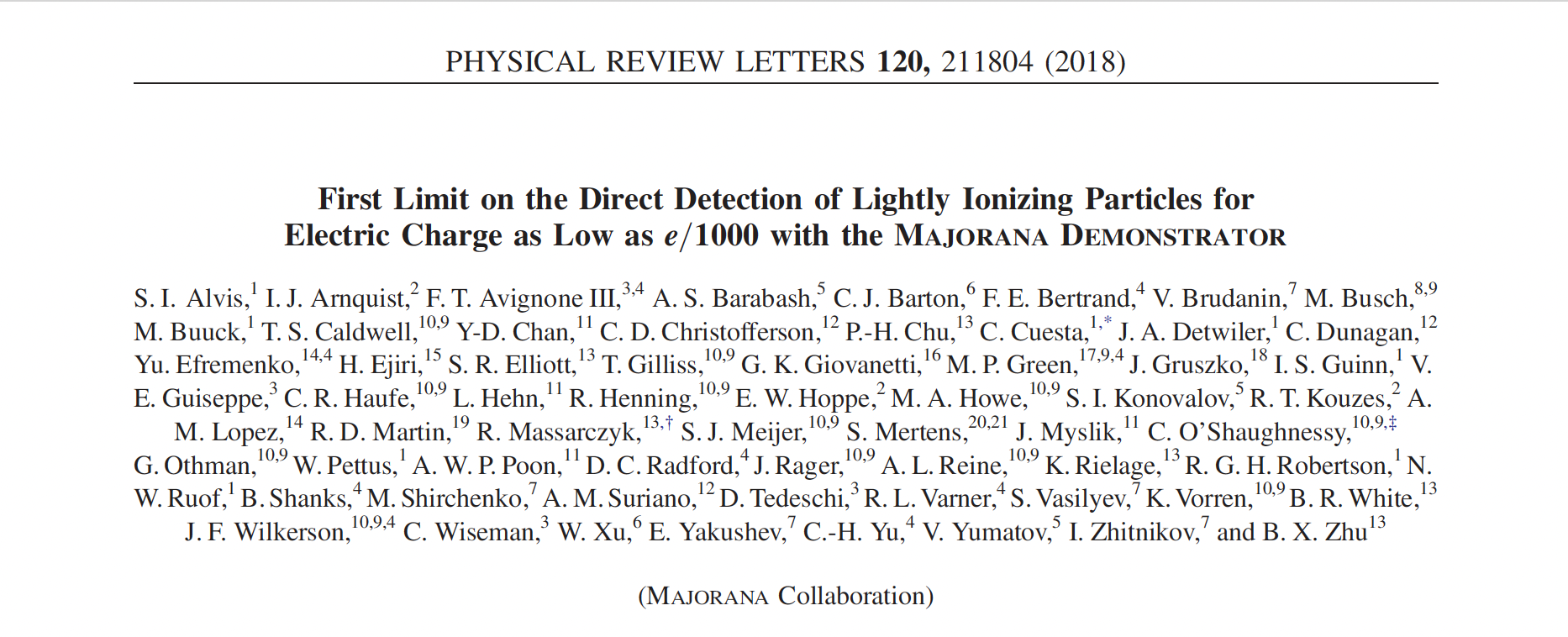 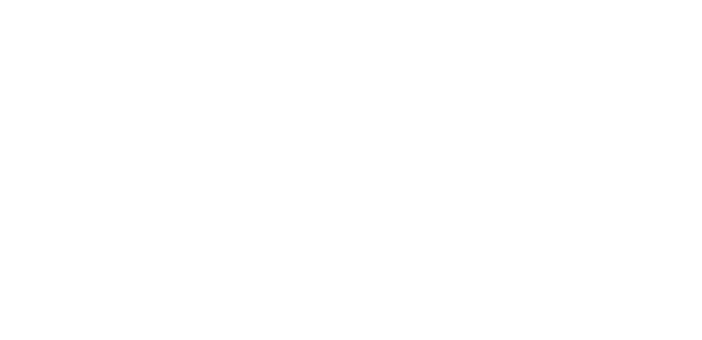 34
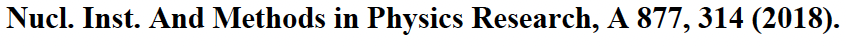 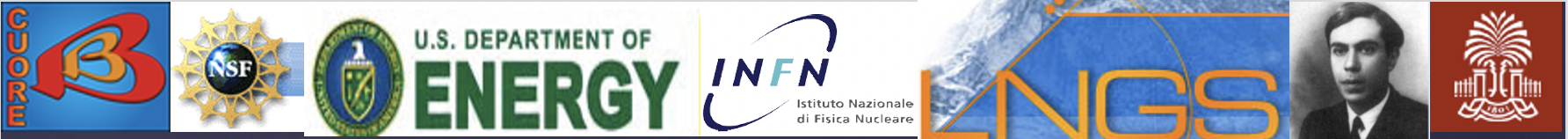 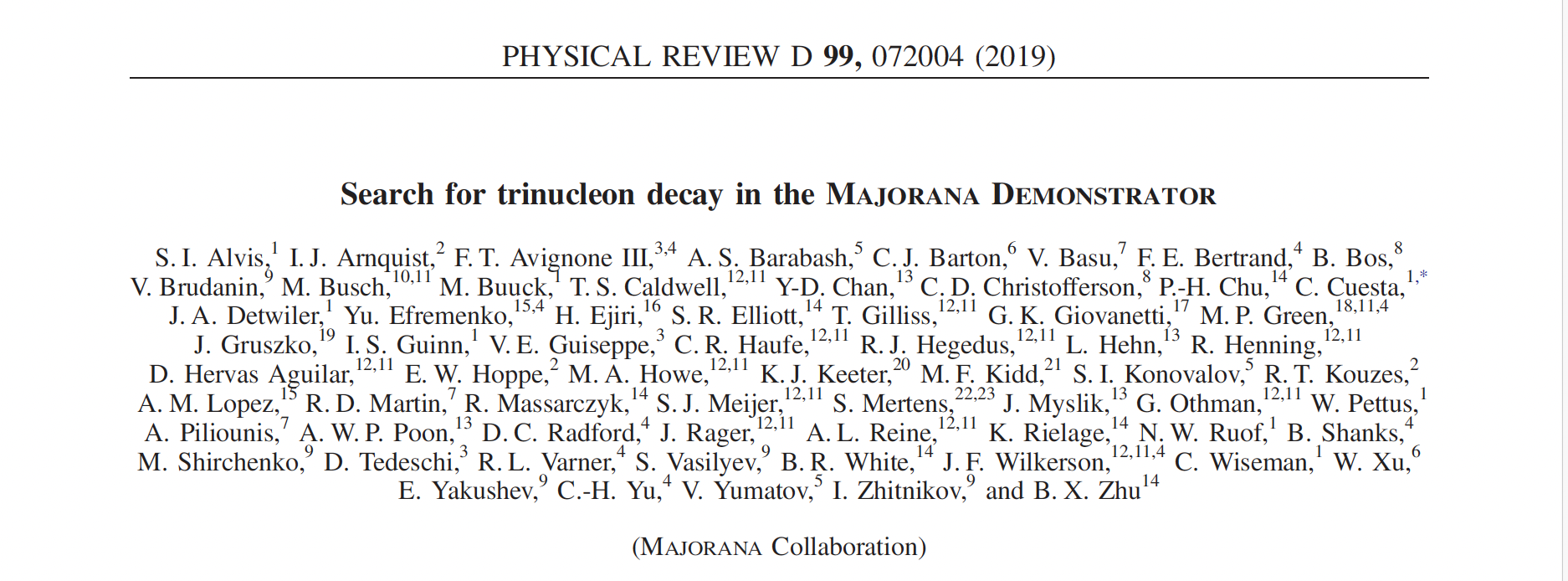 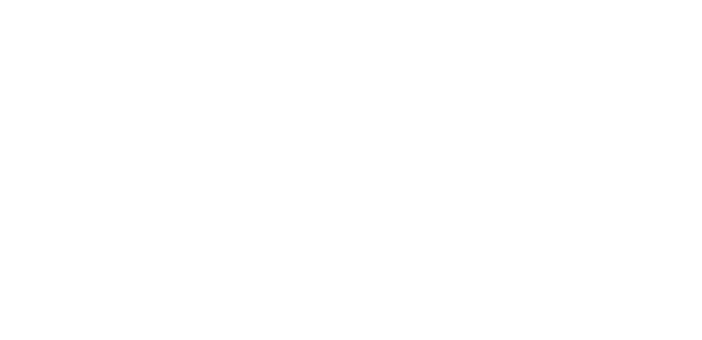 35
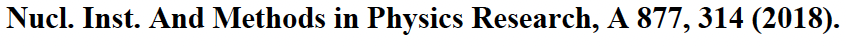 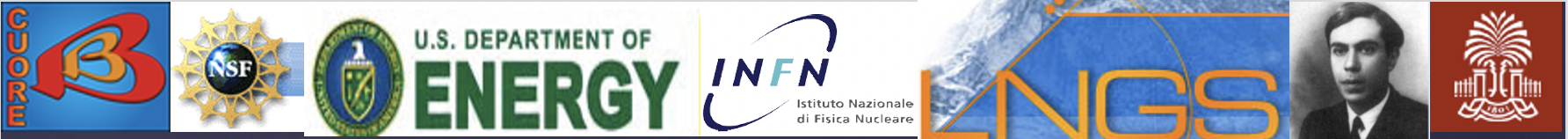 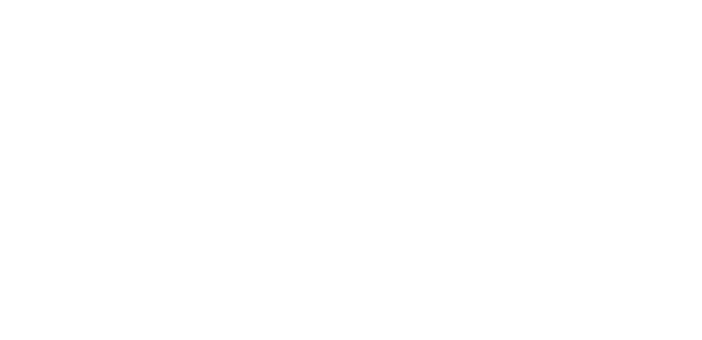 How about purification of the initial materials for the Li2MoO4 for CUPID?
36
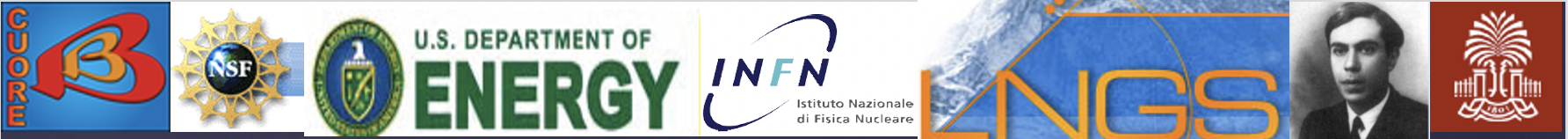 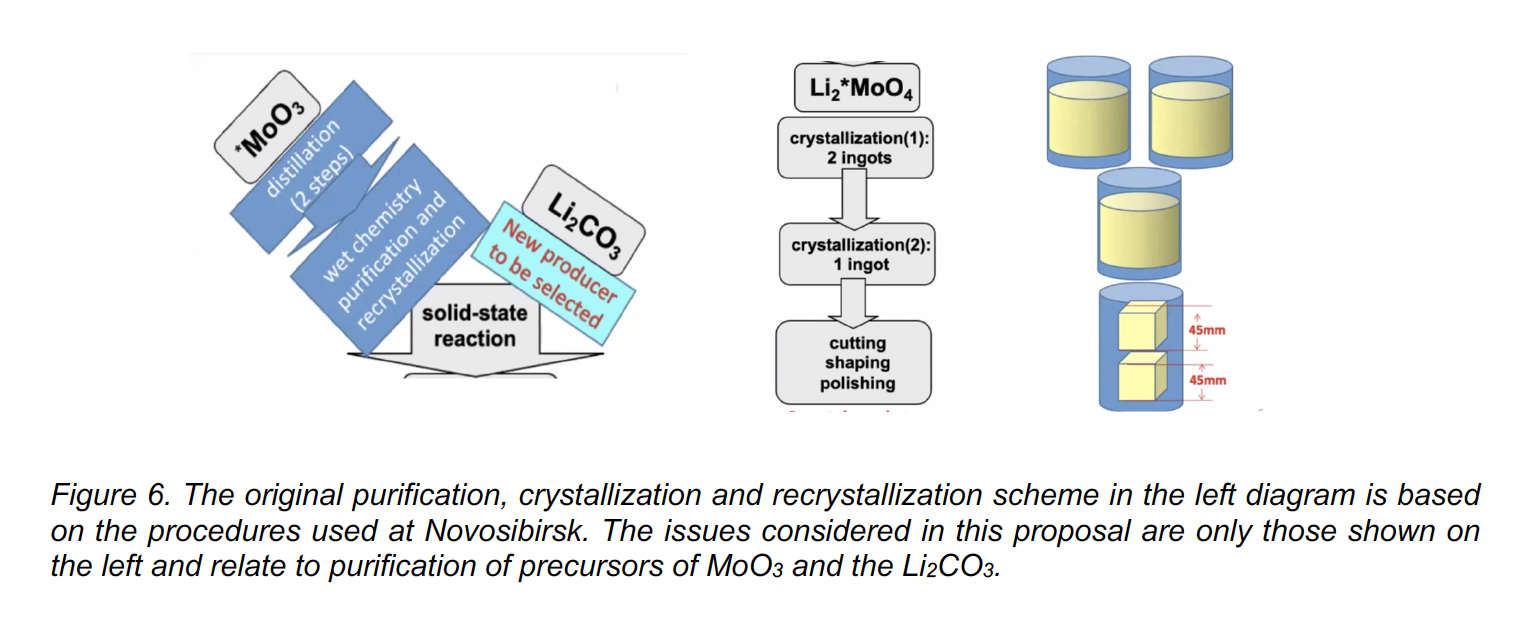 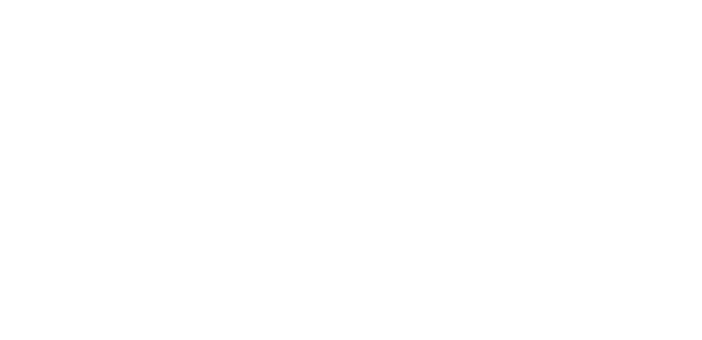 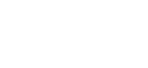 37
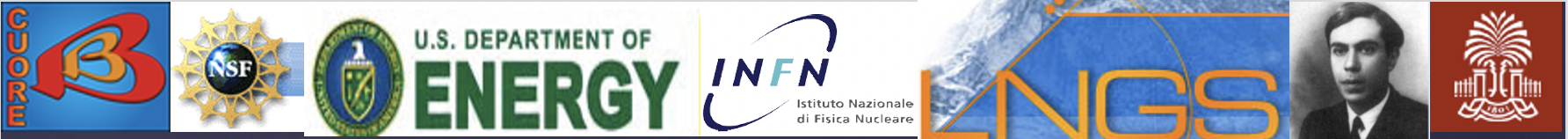 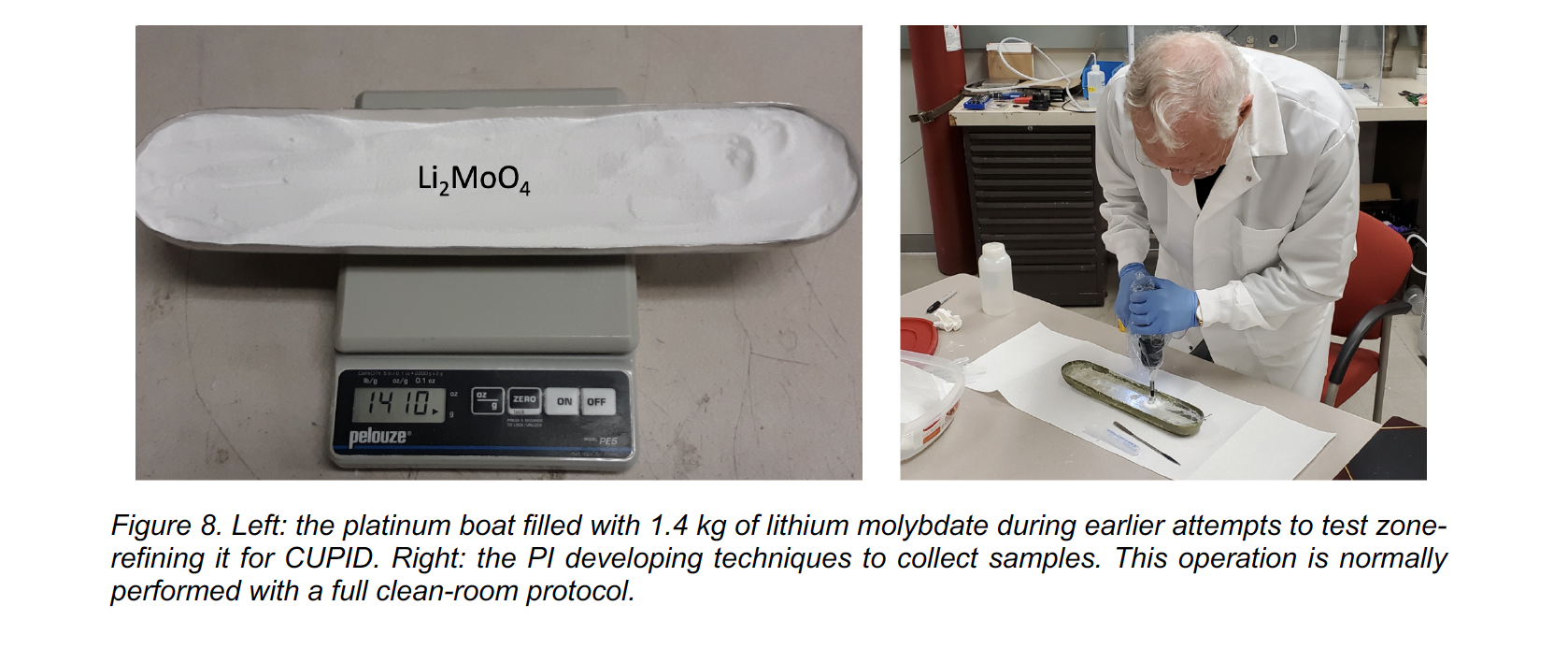 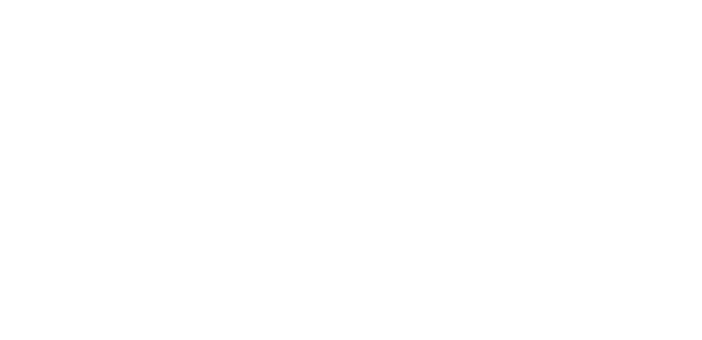 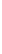 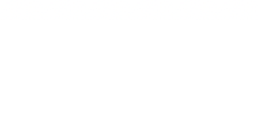 38
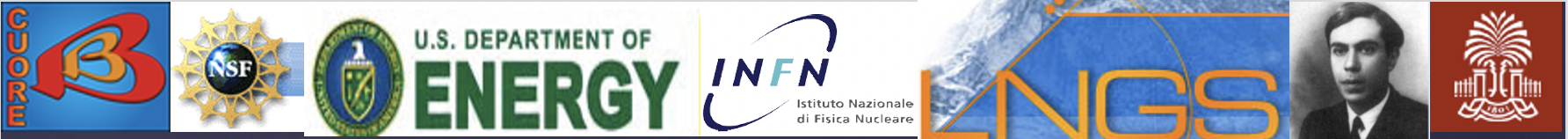 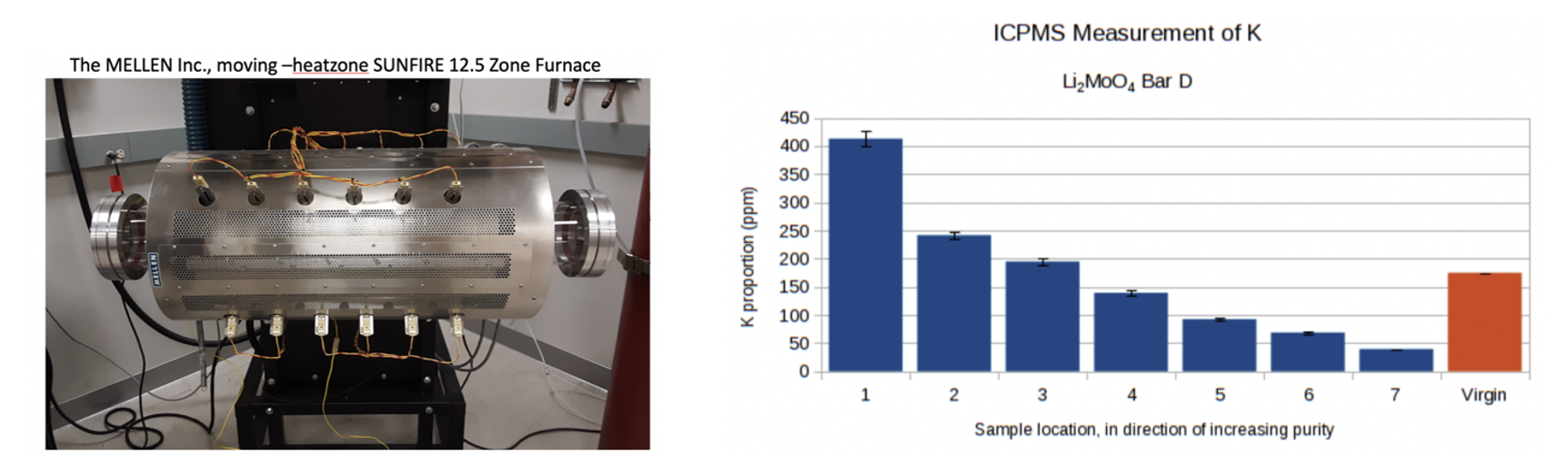 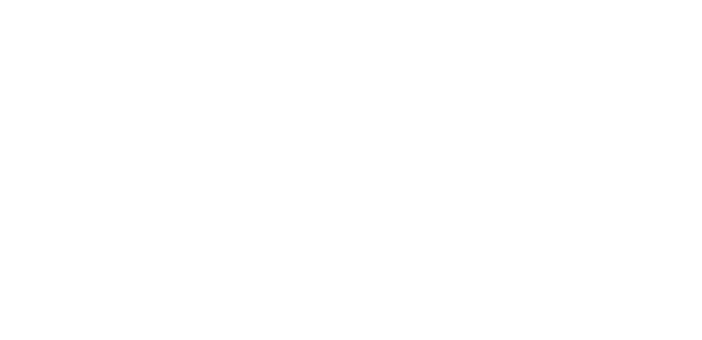 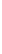 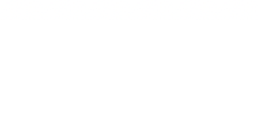 39
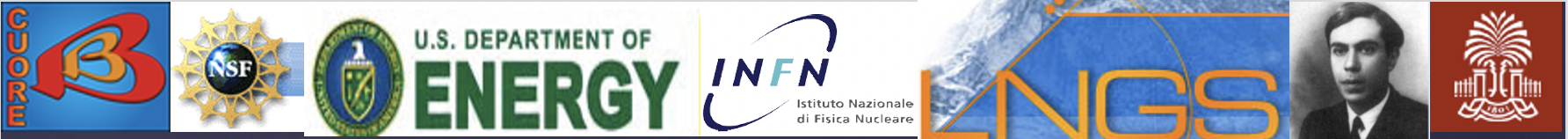 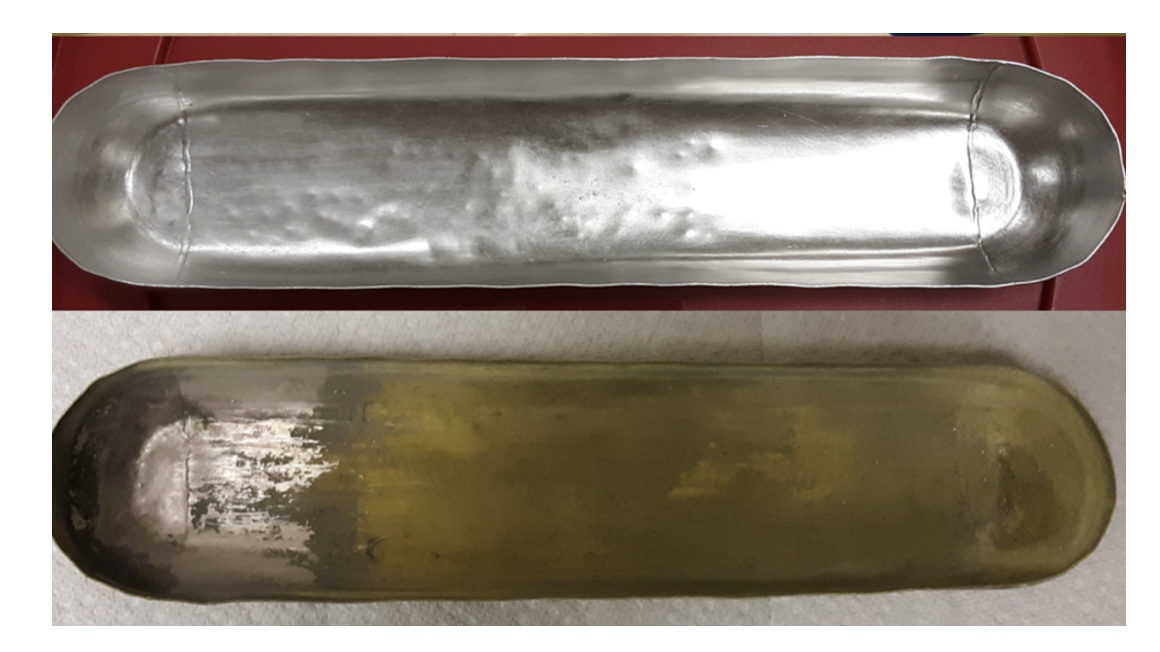 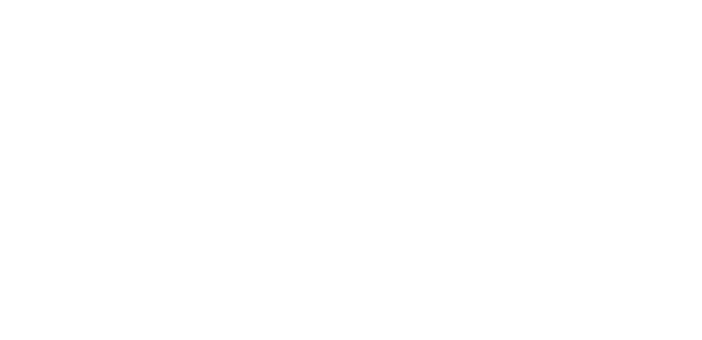 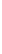 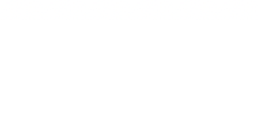 After several zonings we loose stoichiometry and form another Li Compound ???
40
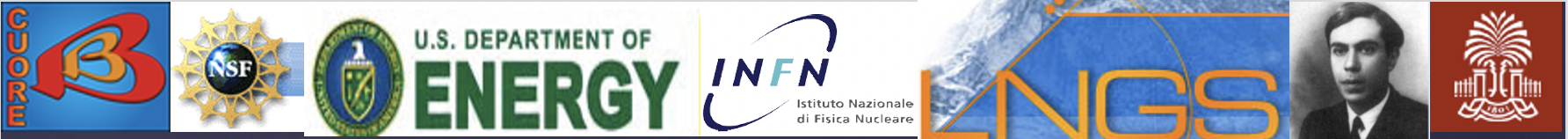 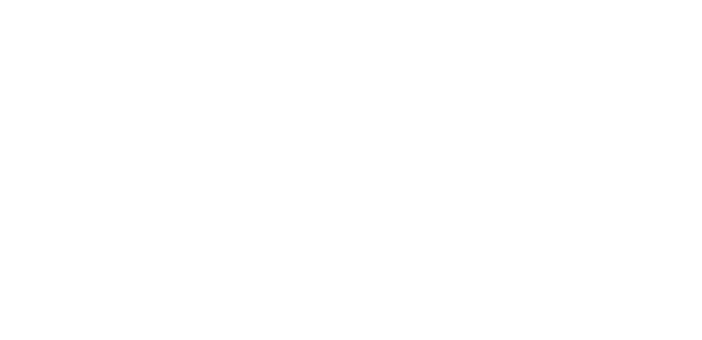 Our TeO2  crystals for CUORE were grown with the Bridgman growth technique, but with seed crystals to grow single crystals.

Growing single crystals maintains stoichiometry and the CUORE crystals did show evidence of good stoichiometry.

Bridgeman single crystal growth requires a large single crystal as a seed. This is not practical with isotopically enriched MoO3; The seeds must be grown by the Czochralski  method that requires only a tiny seed.

A small CUORE team tested using a natural abundance TeO2 seed for a Bridgman crystal growth with enriched TeO2. The total crystal suffered significant isotopic dilution.
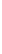 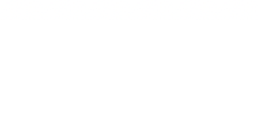 41
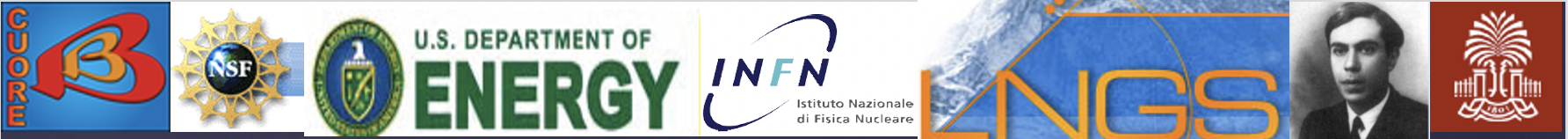 CONCLUSION
Many of the LEGEND-1000 Ge-Detector Blanks will likely be grown in the Oak Ridge, Tennessee region. Therefore, reprocessing of scrap should be done nearby.  

Using new developments built on our experience from the MAJORANA DEMONSTRATOR Project, it may be wise to consider alternative approaches developed since.

A MELLEN SUNFIRE could be located in a university laboratory or in a small building, and operated by students trained in the techniques including the careful preservation of valuable isotopically enriched Ge.

For CUPID, zone-refining and re-zone-refining can cause the loss of Stoichiometry.

For high level of purification, a single-crystal growth method will probably be required; Czochralsky for large seeds, or for the purification growth itself.
42